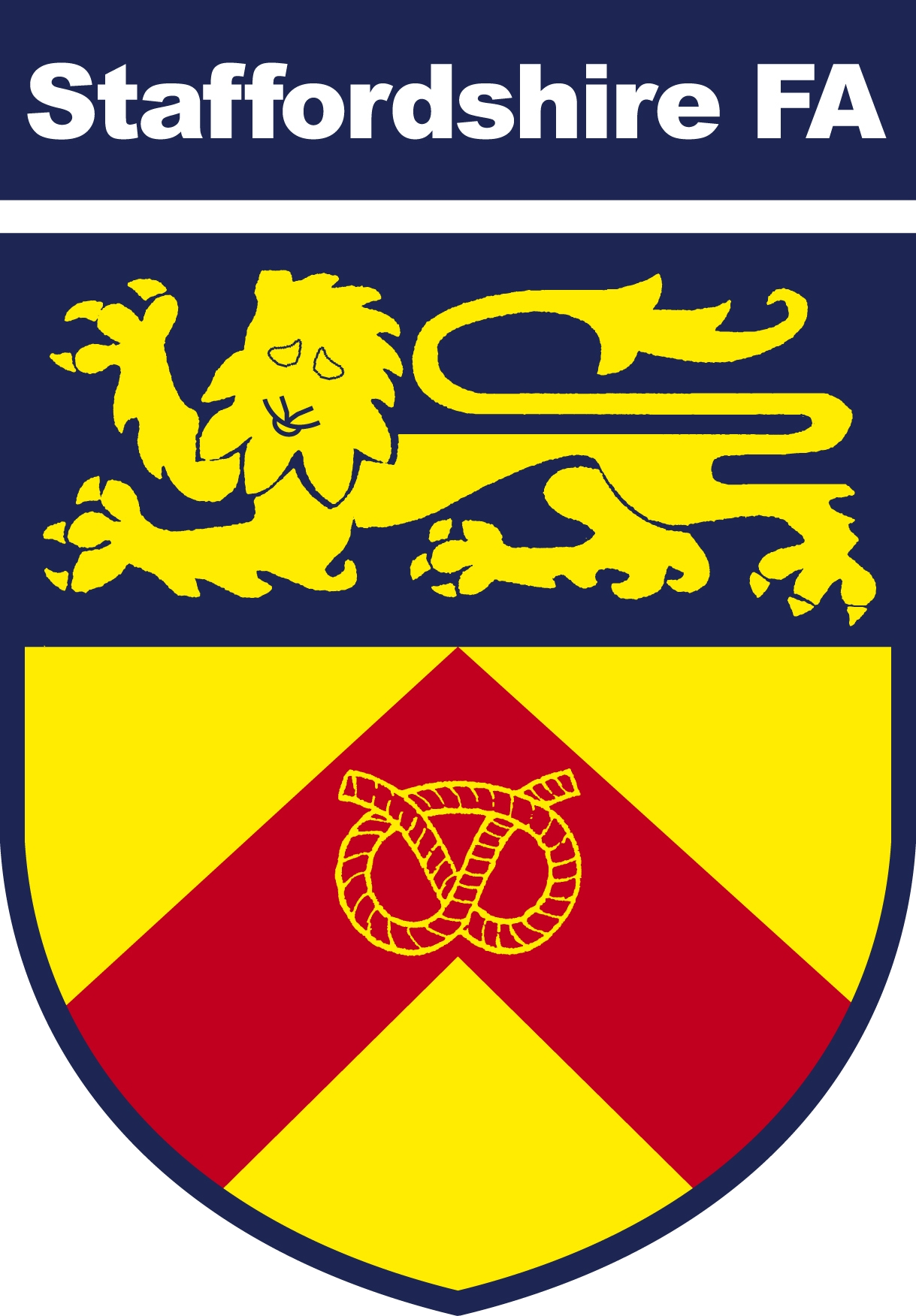 Pitch Improvement WorkshopThursday 13 March 2018, 6.30pm – 9.00pm@ Staffordshire FA
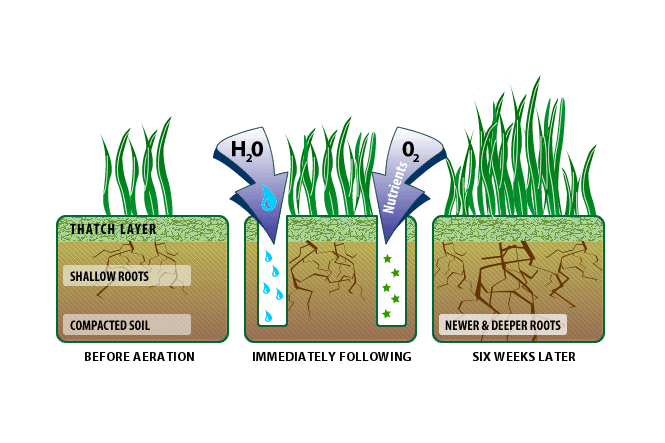 Workshop Itinerary
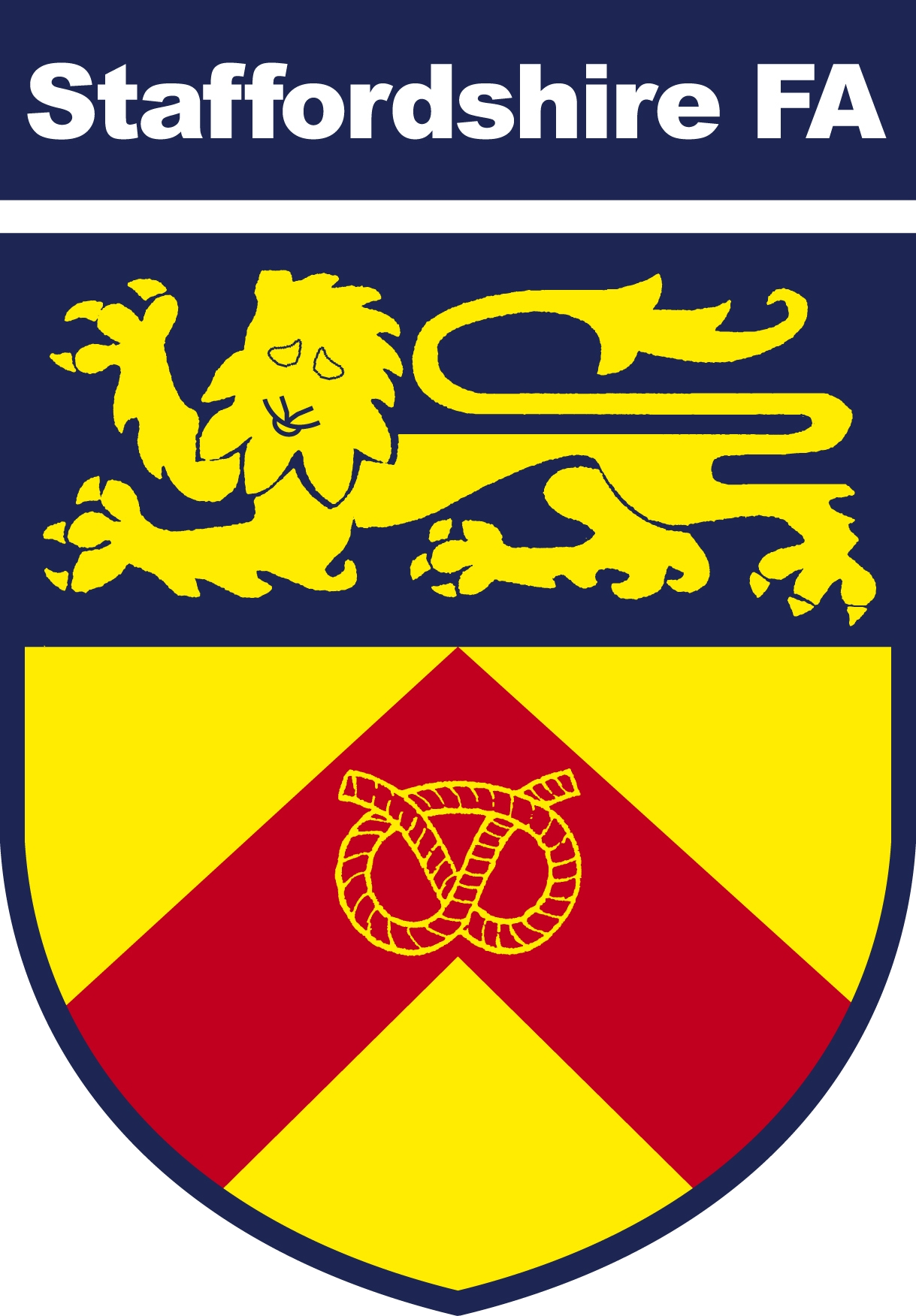 18.30 – 18.45pm		Arrival Time | Tea & Coffee
18.45 – 19.00pm		Welcome | Introductions | Overview
19.00 – 20.00pm		Example End of Season Renovations 
20.00 – 20.15pm		Tea & Coffee Break| Networking 
20.15 – 20.45pm 		End of Season Renovations – Budgets & Priorities
20.45 – 21.00pm		De-brief | Q&A
21.00pm				Networking | Depart
Staffordshire FA Pitch Advisors
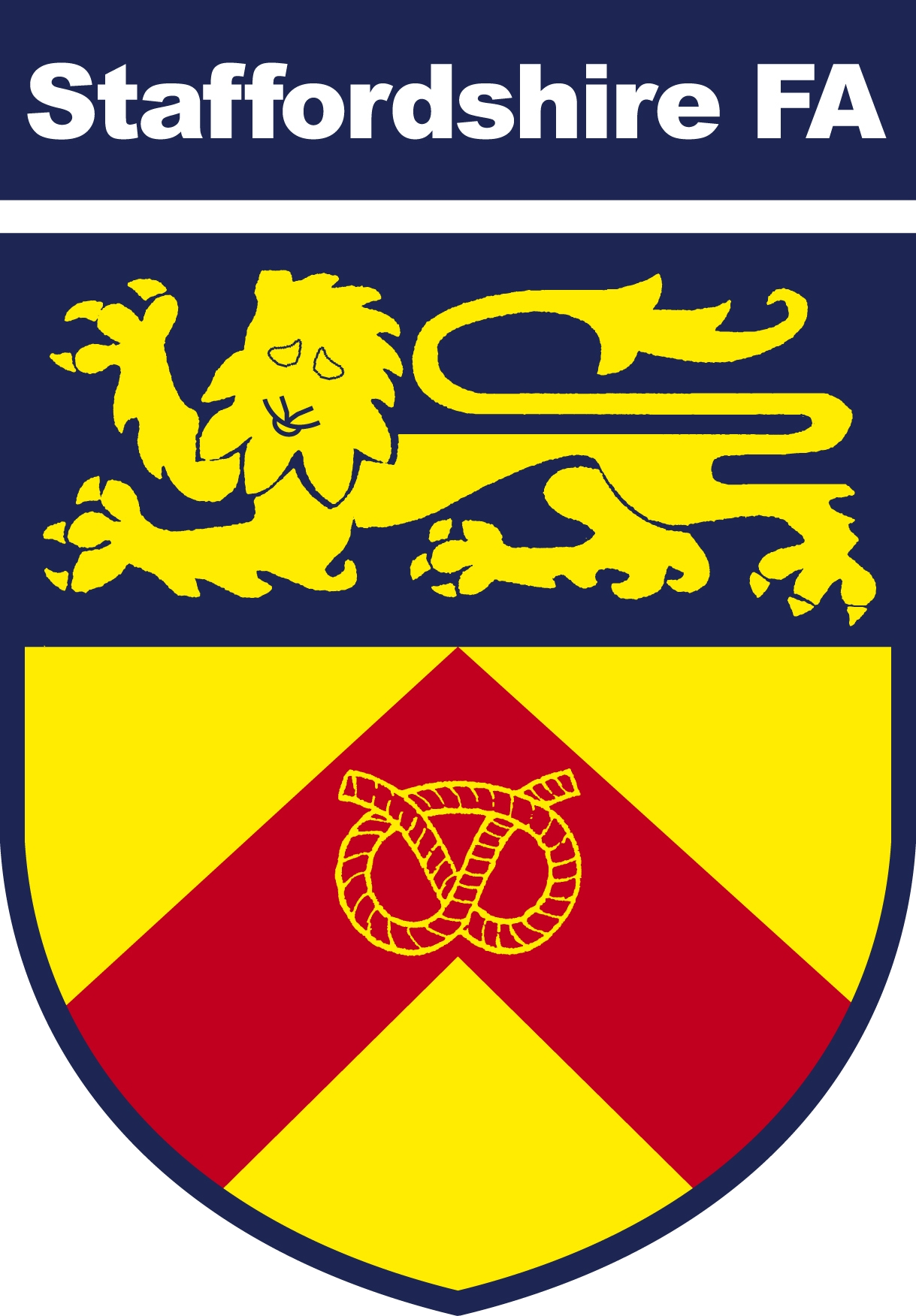 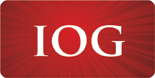 Andy Jackson						Kevin Duffill
Stoke City FC Grounds Manager		IOG Regional Pitch Advisor
Staffordshire FA Pitch Advisor			Staffordshire FA Pitch Advisor
Workshop Objectives
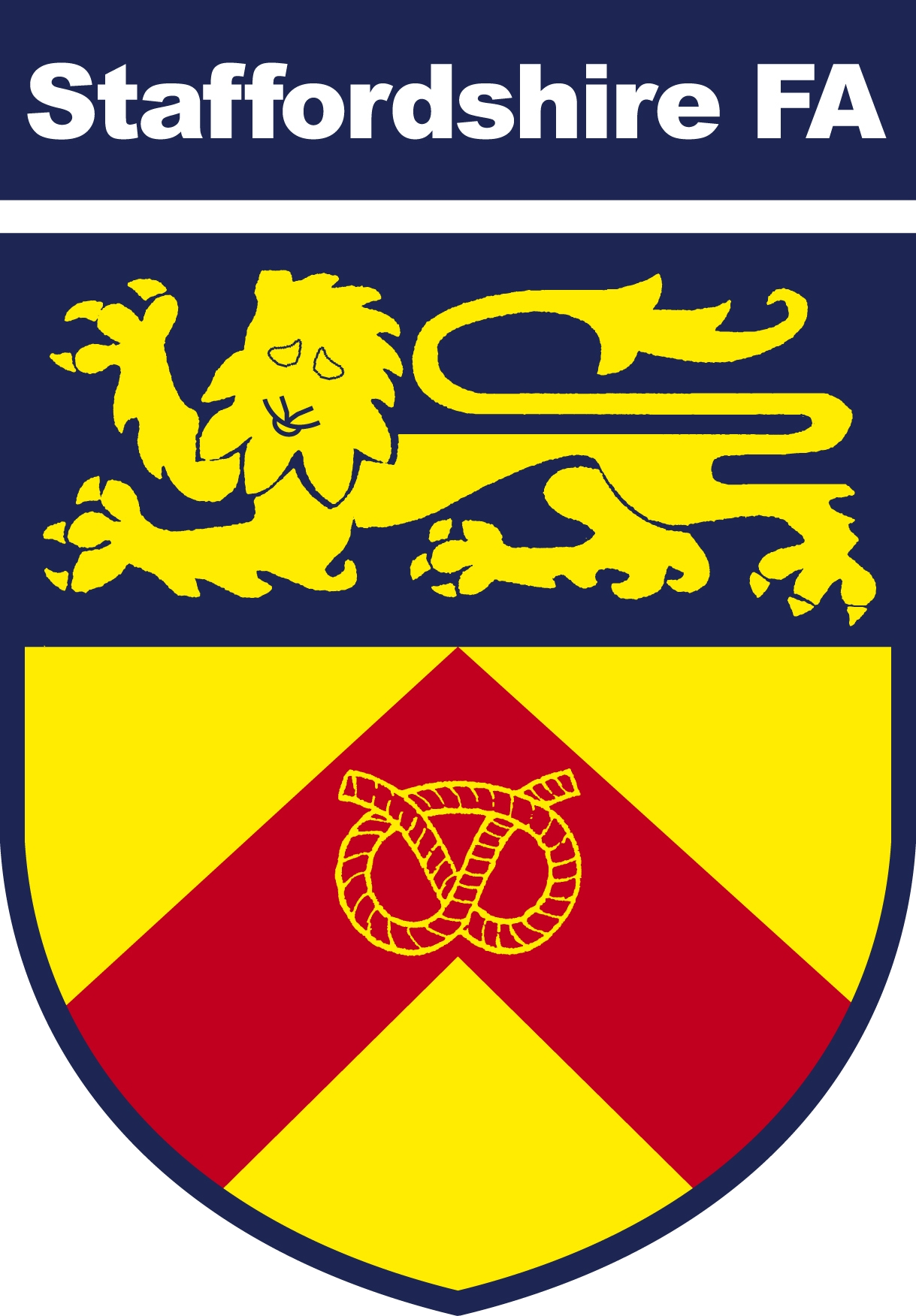 Provide an update on the Staffordshire FA Pitch Improvement Programme. 
Discuss end of season renovations in more detail.
Review your own club’s budget and priorities.
Ask questions of the pitch advisors and other local groundsmen.
Makes notes to support future planning.
Network with groundsmen from other local grassroots clubs.
Ask lots of questions! Interaction is encouraged throughout.
Staffordshire FA  Pitch Improvement Programme(PIP)
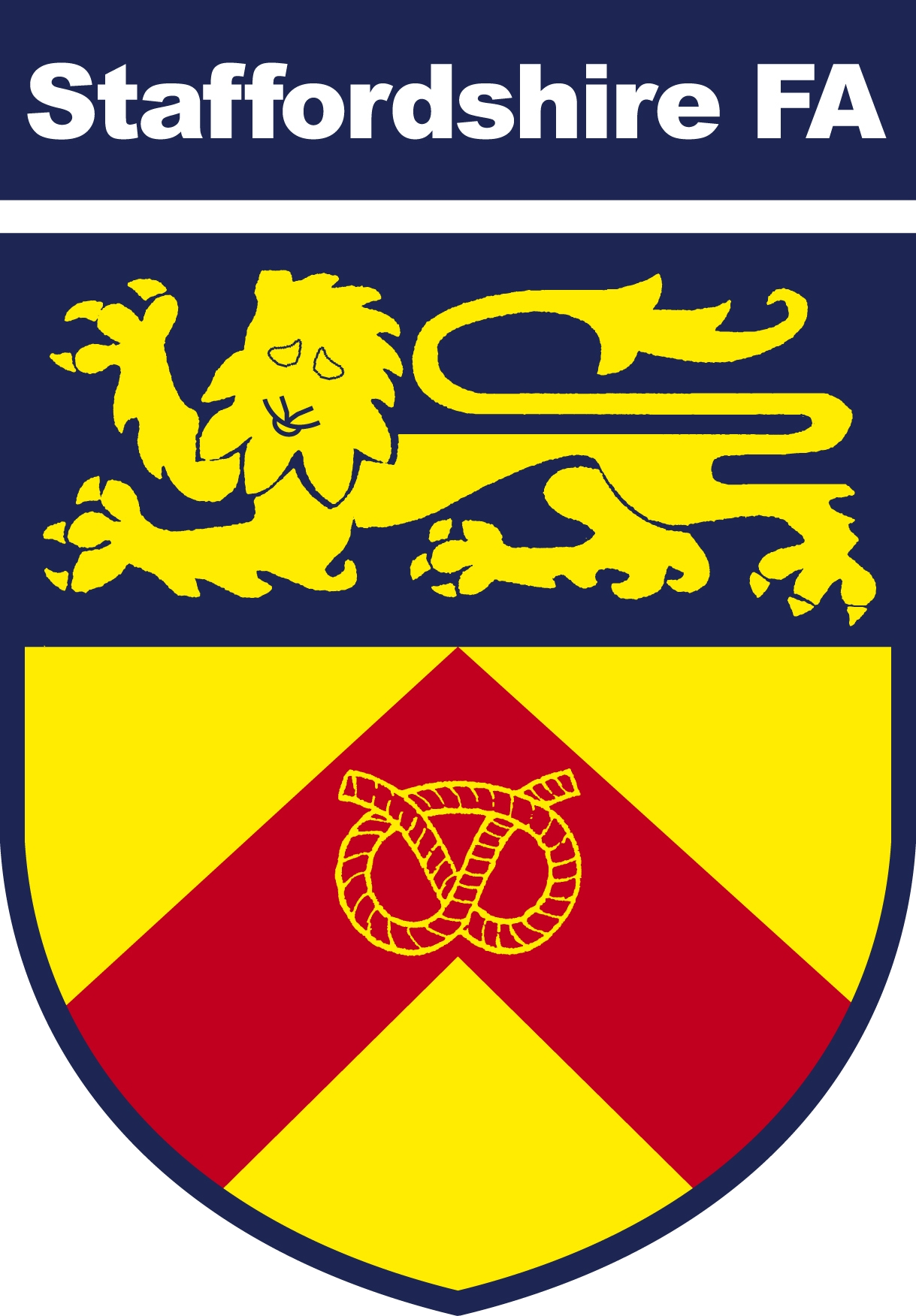 PIP numbers / impact to date:

2012	= 	year Staffordshire FA launched the programme 
120		= 	number of PIP visits since then
81		= 	number of clubs / sites visited
207		= 	total number of pitches visited and impacted by the programme 
83		= 	number of pitches visited twice or more
What has been your biggestchallenge in recent weeks?
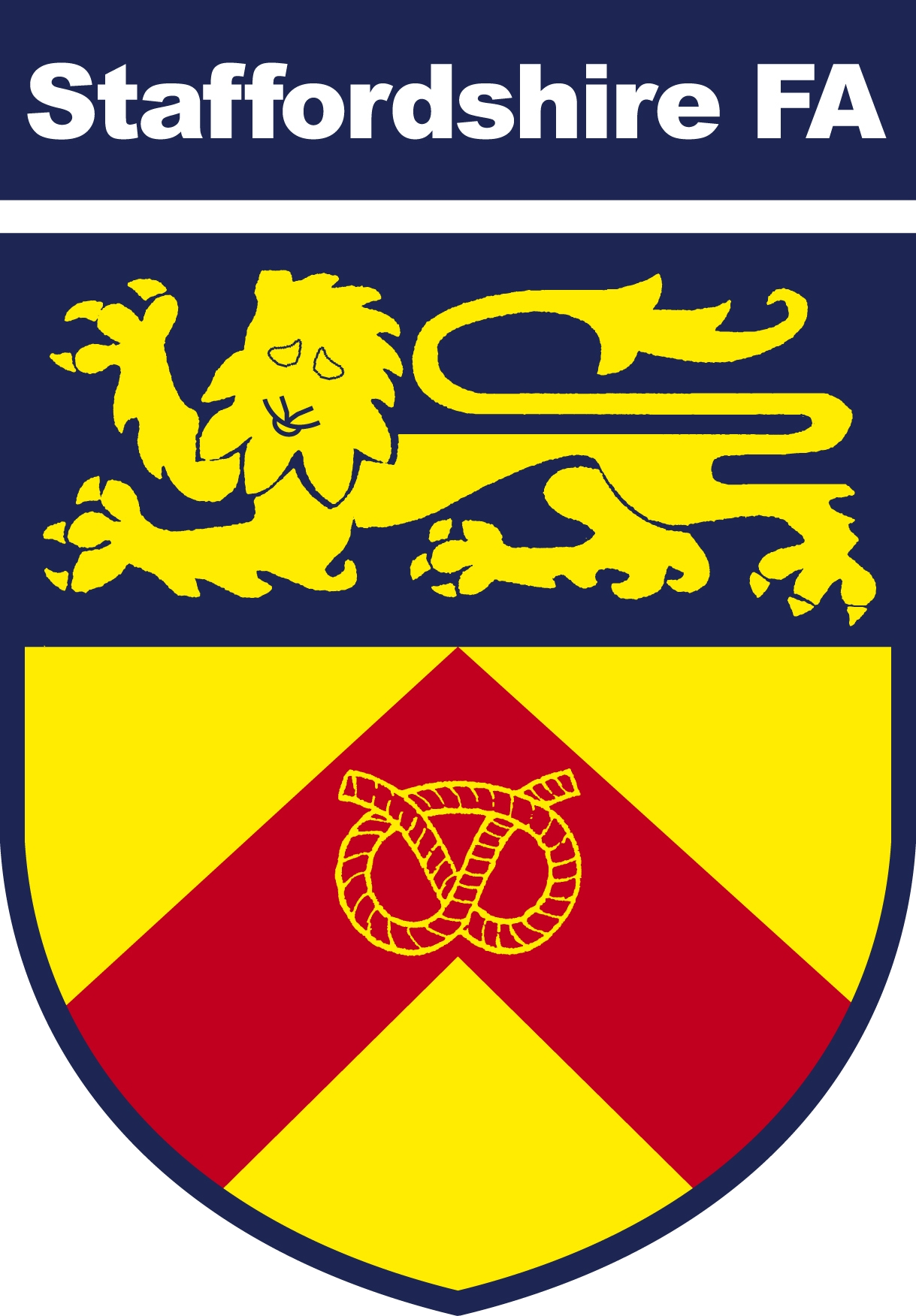 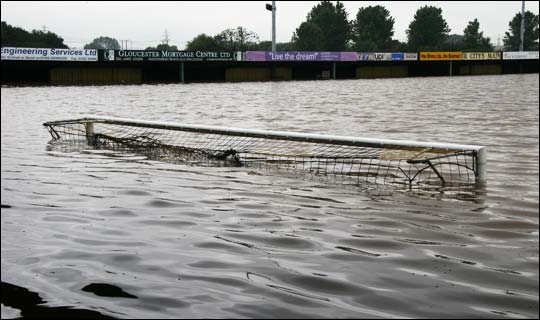 End of season renovations- example renovation (9 steps)
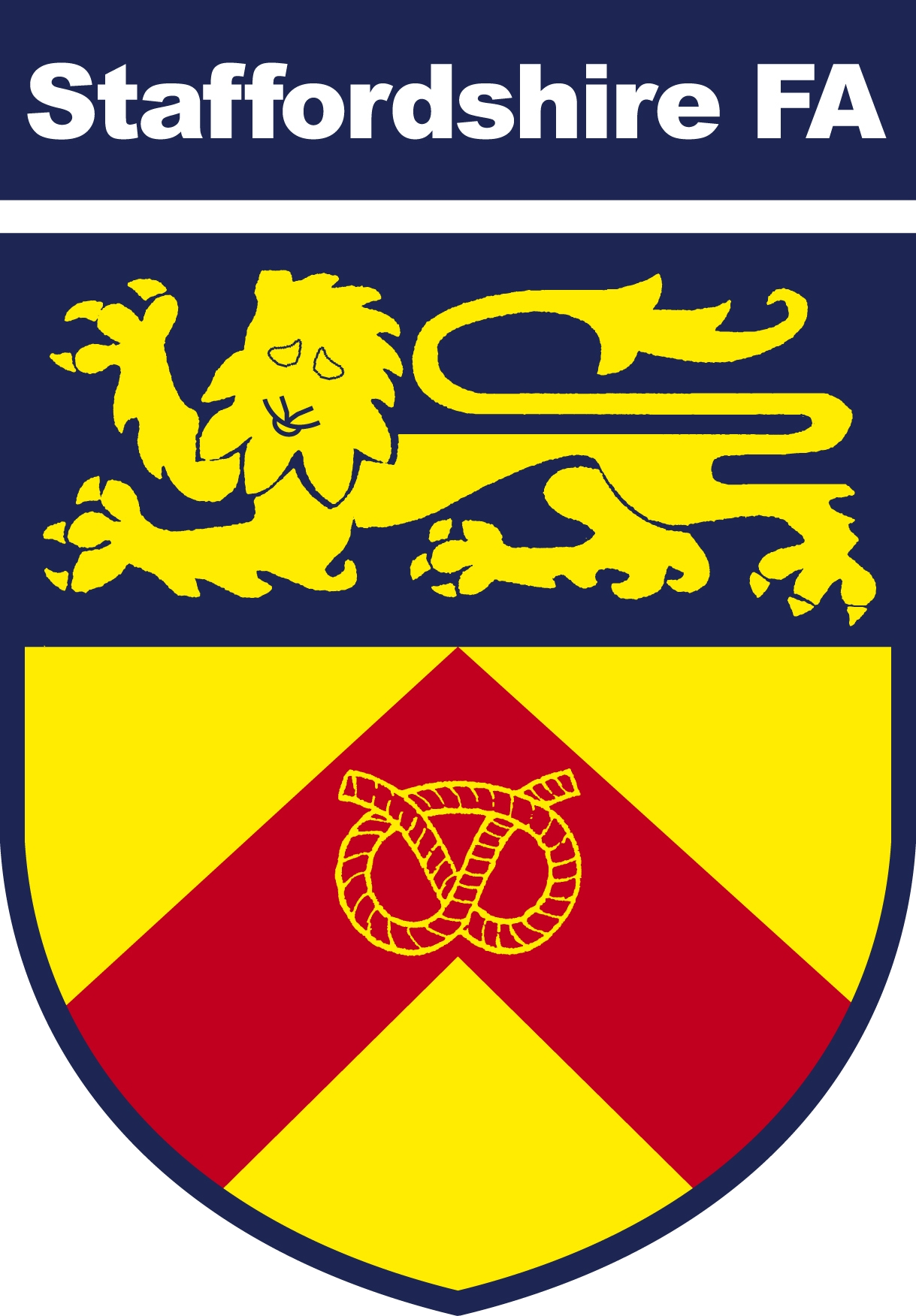 Application of selective weed killer
Mow grass to 15-20mm before scarification
Scarify/rake in multiple directions
Collect debris
Restore levels in priority areas
Deep aeration 
Disc seed
Application of fertilizer
Allow grass to grow to 50mm, then mow to 35mm
1. Application of weed killer
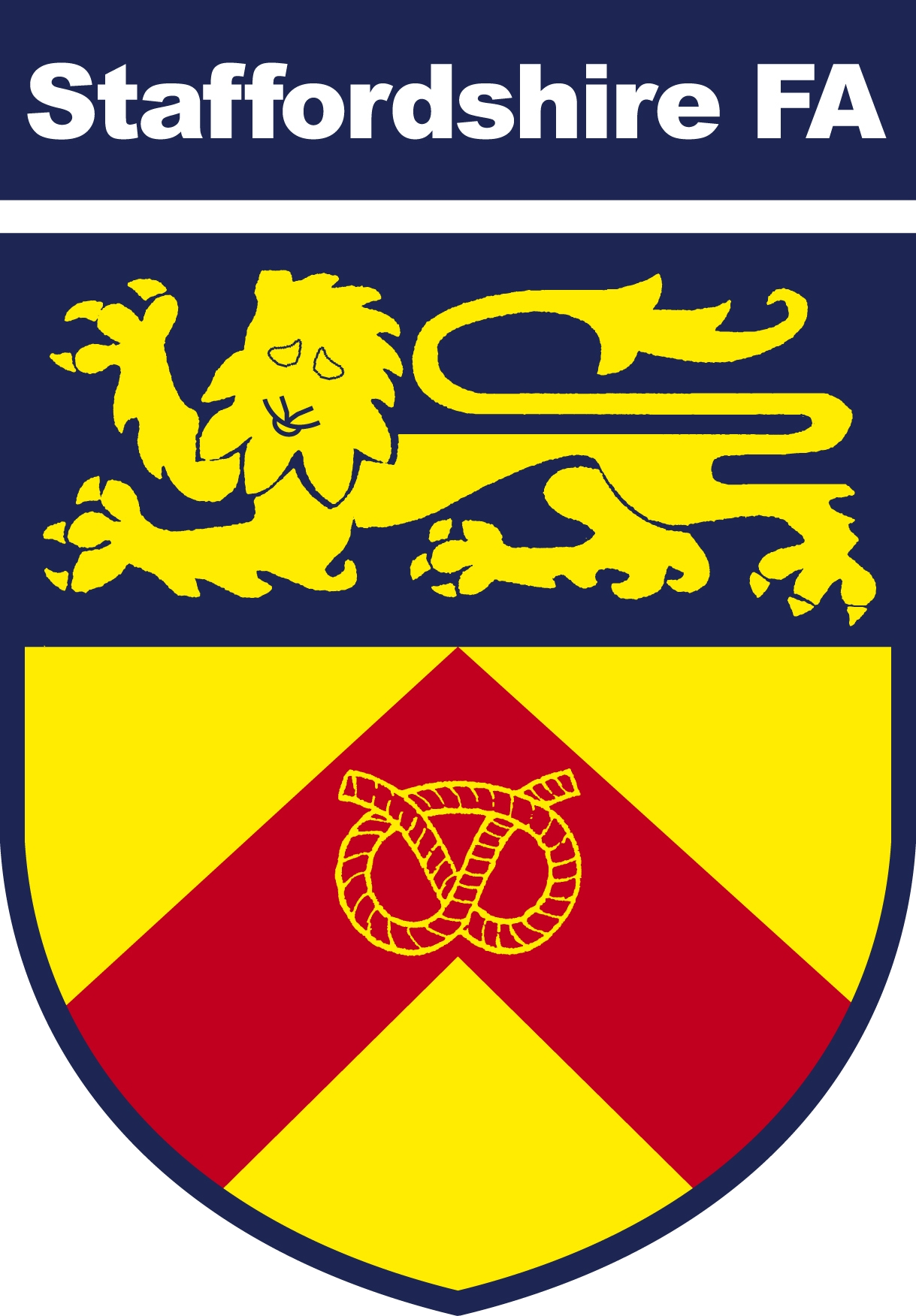 https://www.youtube.com/watch?v=xo-jT6hKQLQ

(example video clip taken from YouTube)
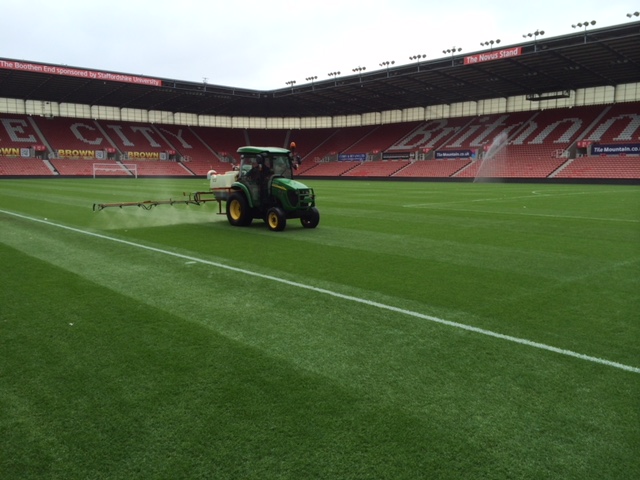 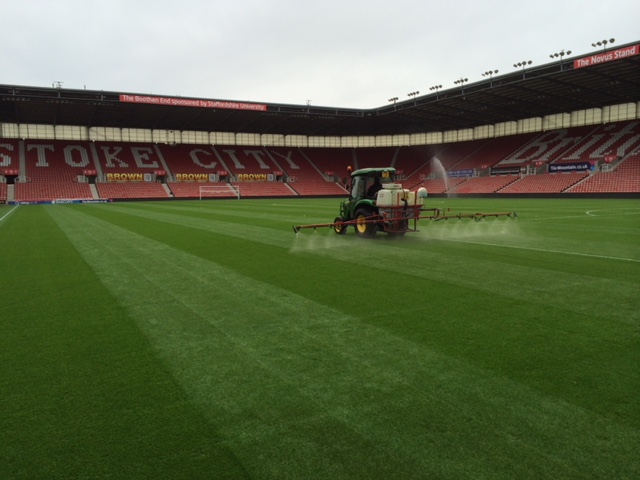 2. Mow grass to 15-20mmbefore scarification
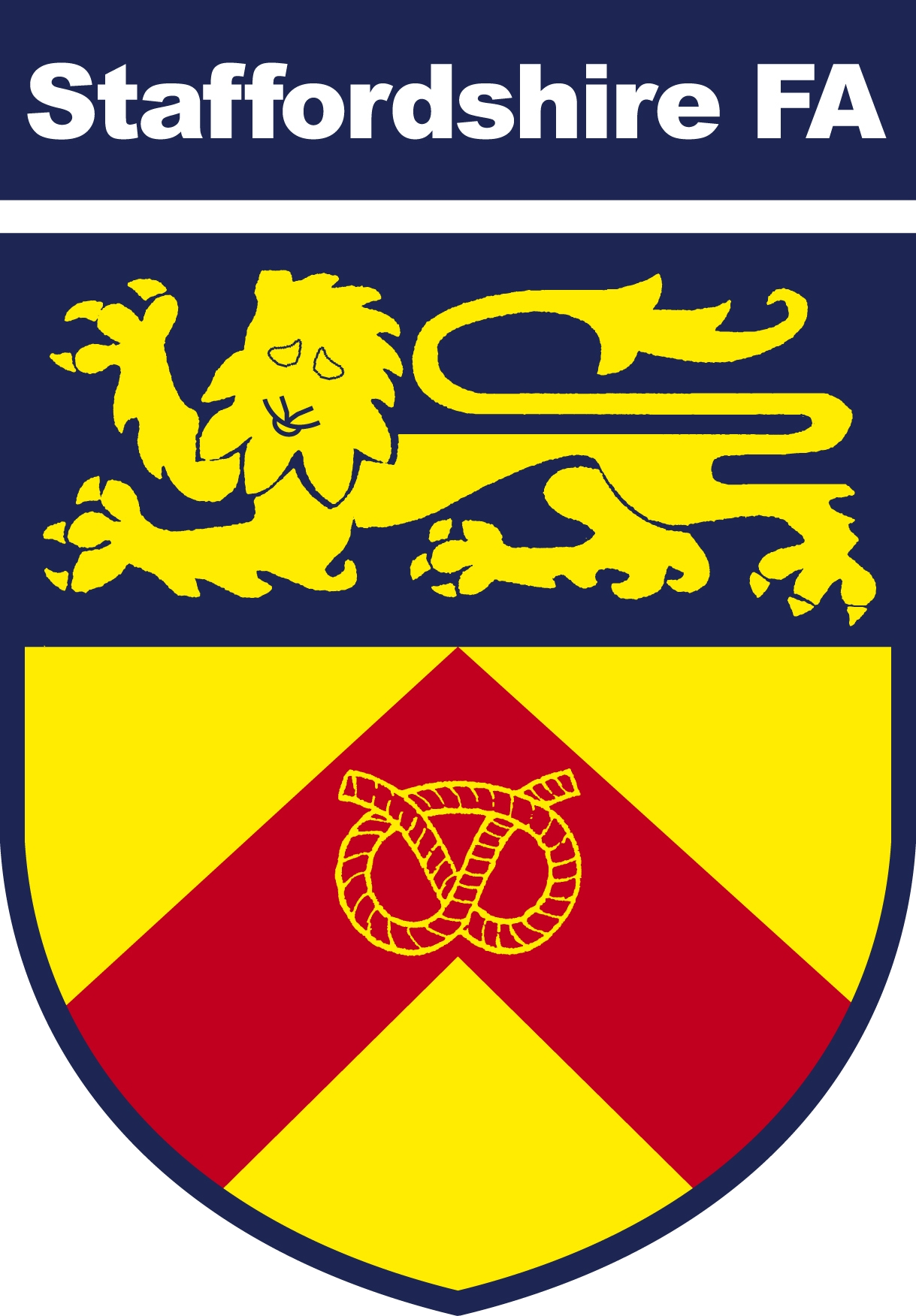 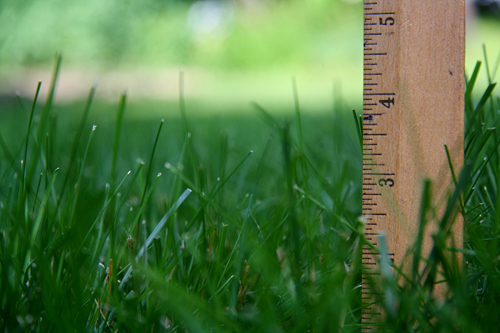 3. Scarify in multiple directions
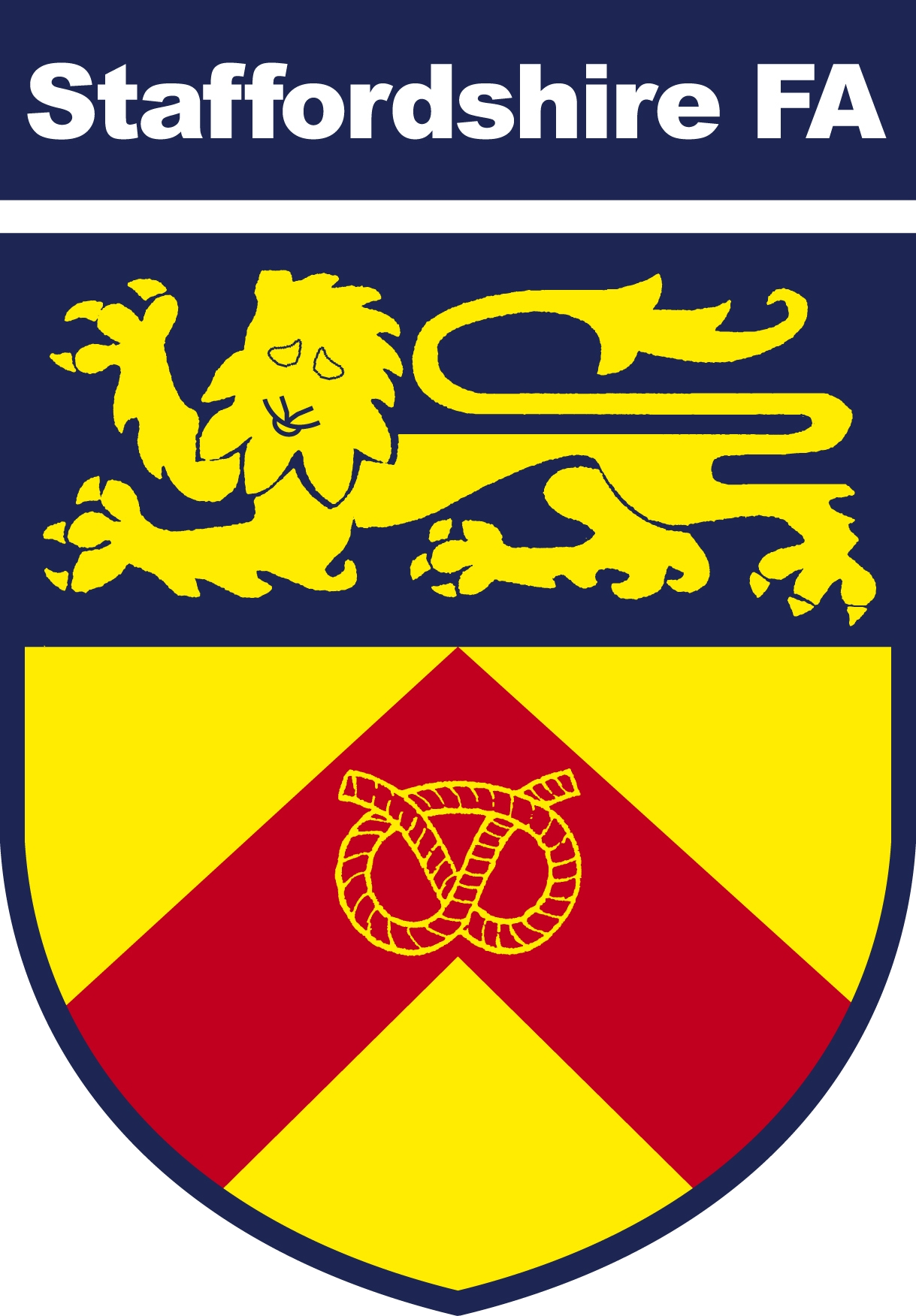 https://www.youtube.com/watch?v=XEhG8ROMsUA

(example video clip taken from YouTube)
4. Collect debris
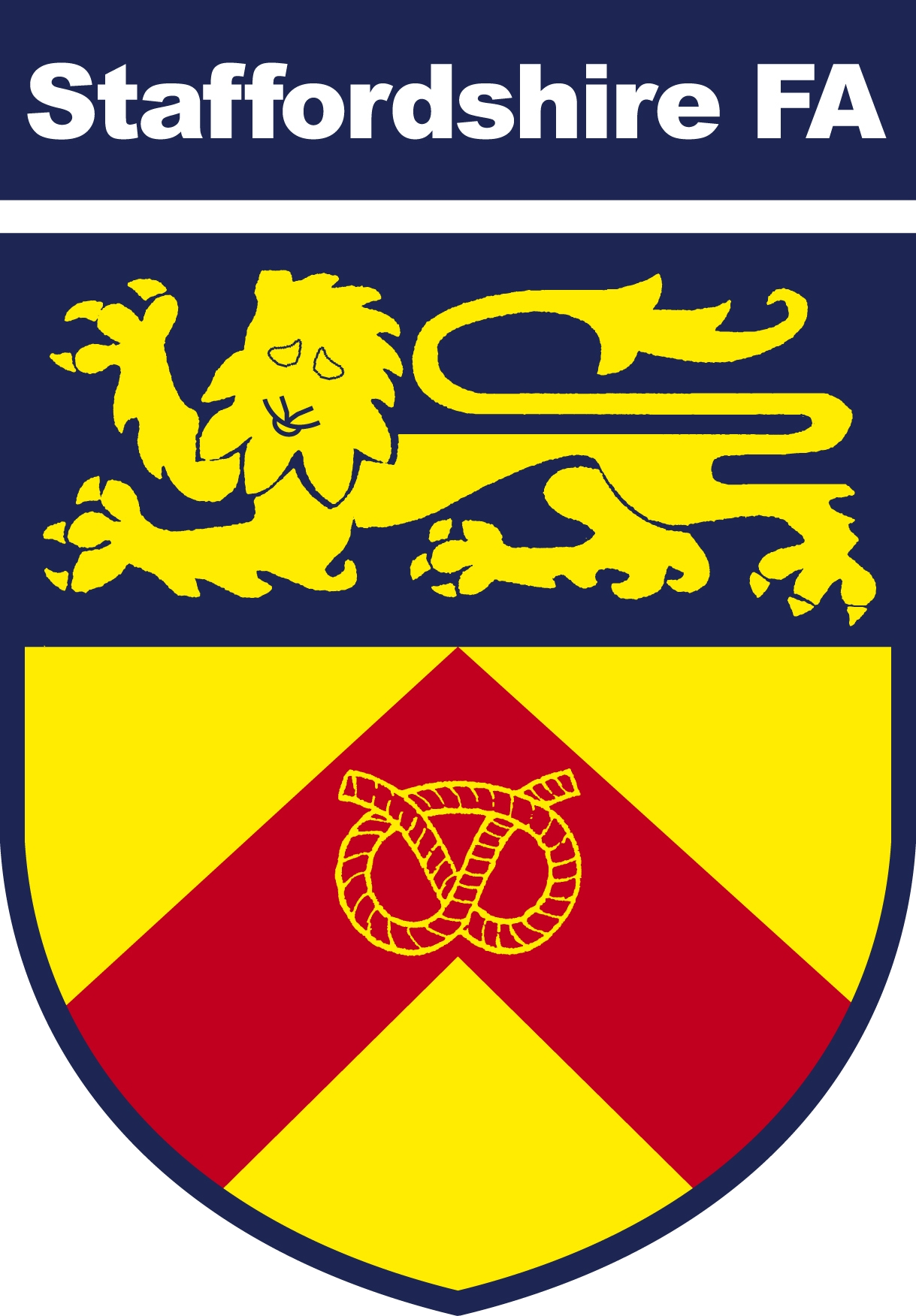 Discussion around the options available to grassroots football clubs with limited budgets to collect debris post-scarification.
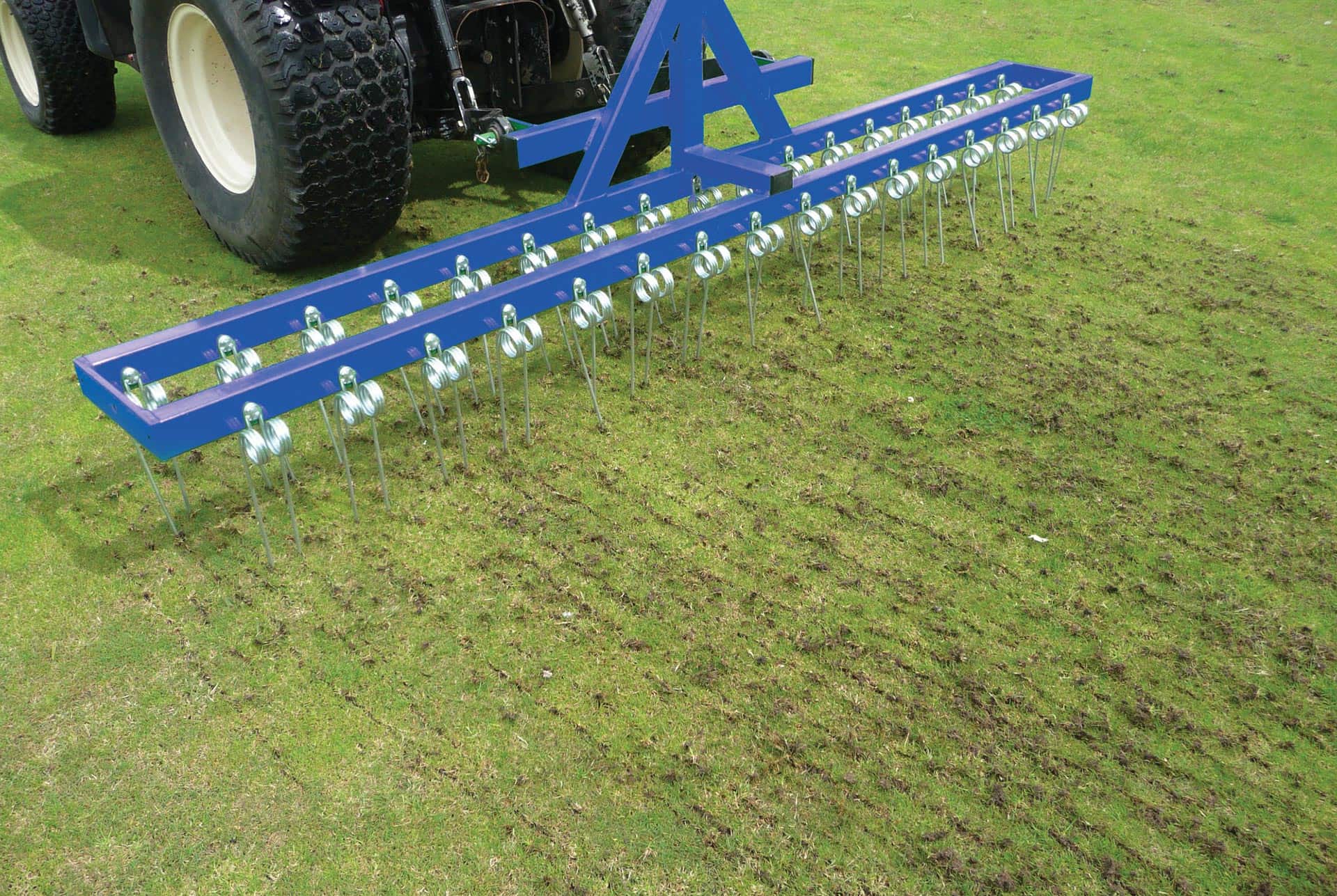 5. Restore levels in priority areas
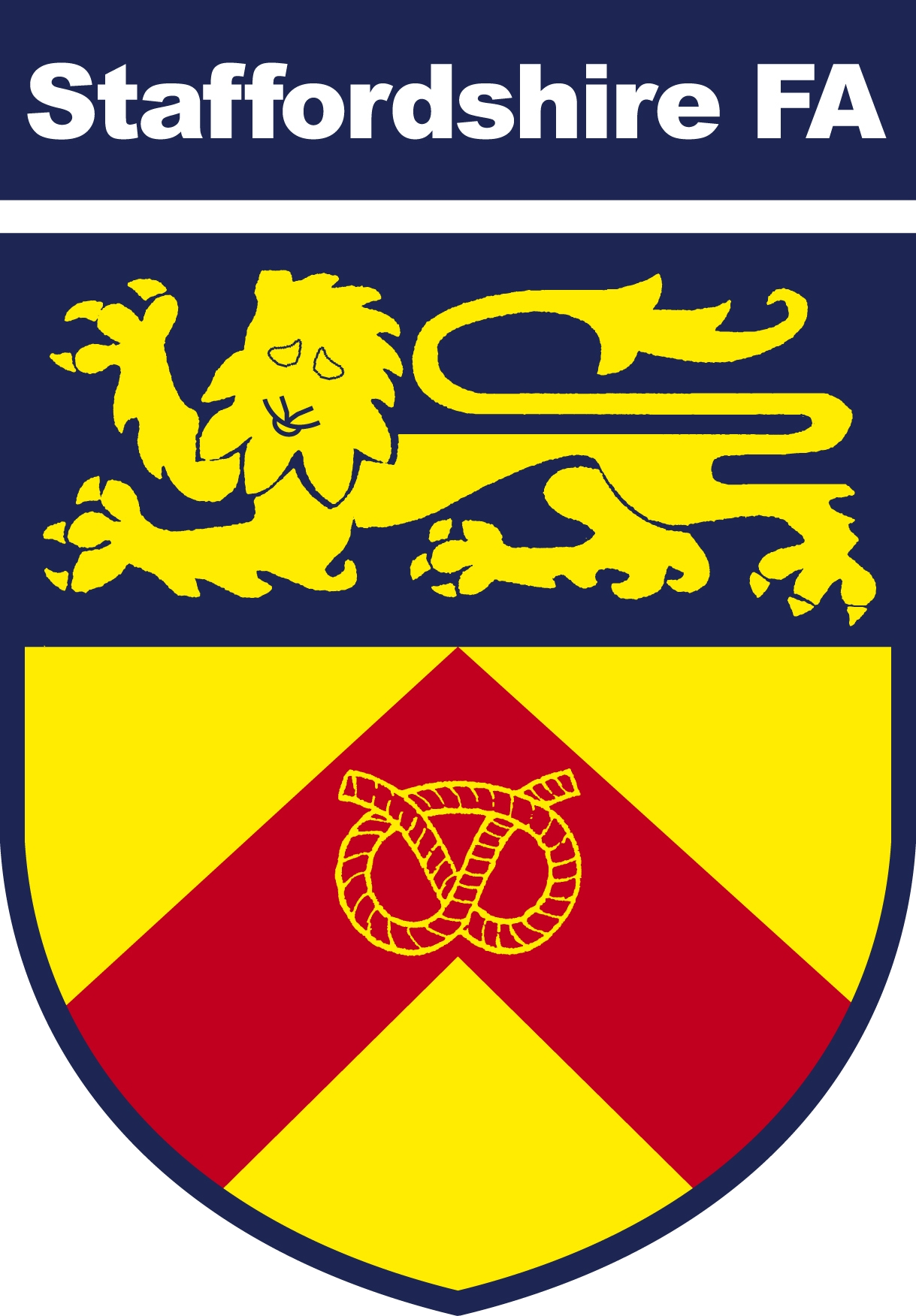 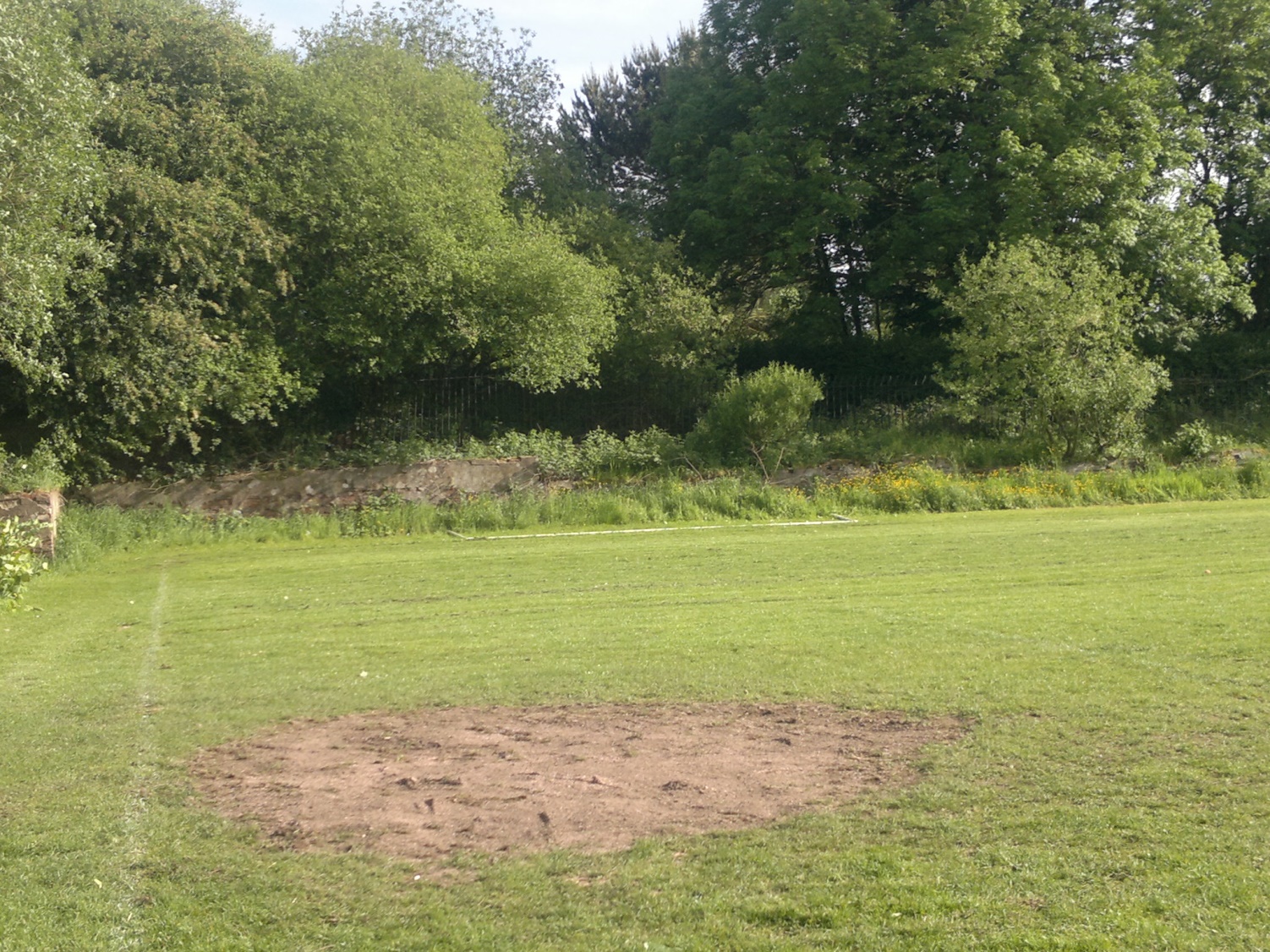 6. Deep aeration (2 examples)
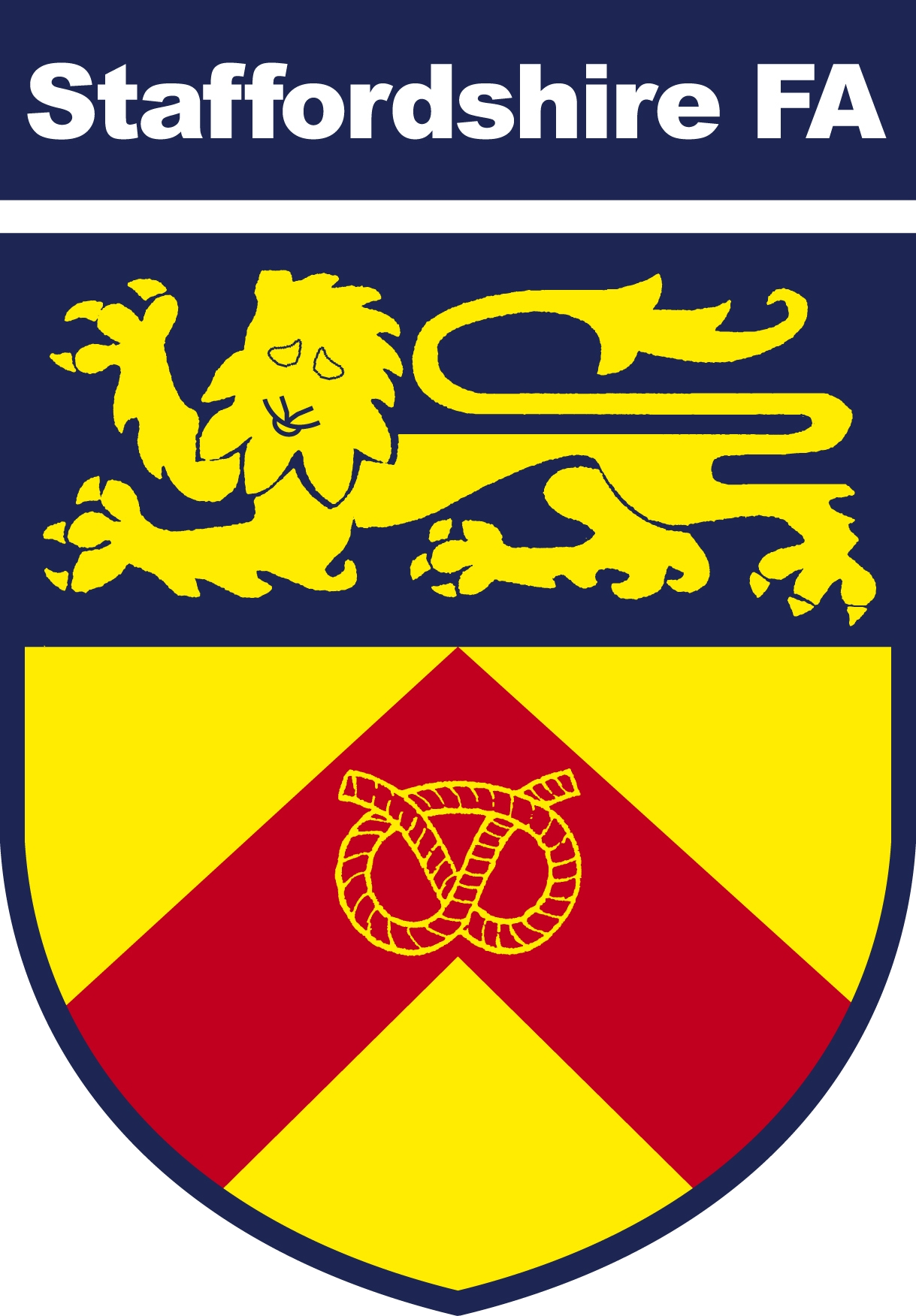 https://www.youtube.com/watch?v=wZaw-f0wp7U
(Shockwave)

https://www.youtube.com/watch?v=xcwCOxzEPEc 
(Verti-Drain)

(example video clips taken from YouTube)
7. Disc seed
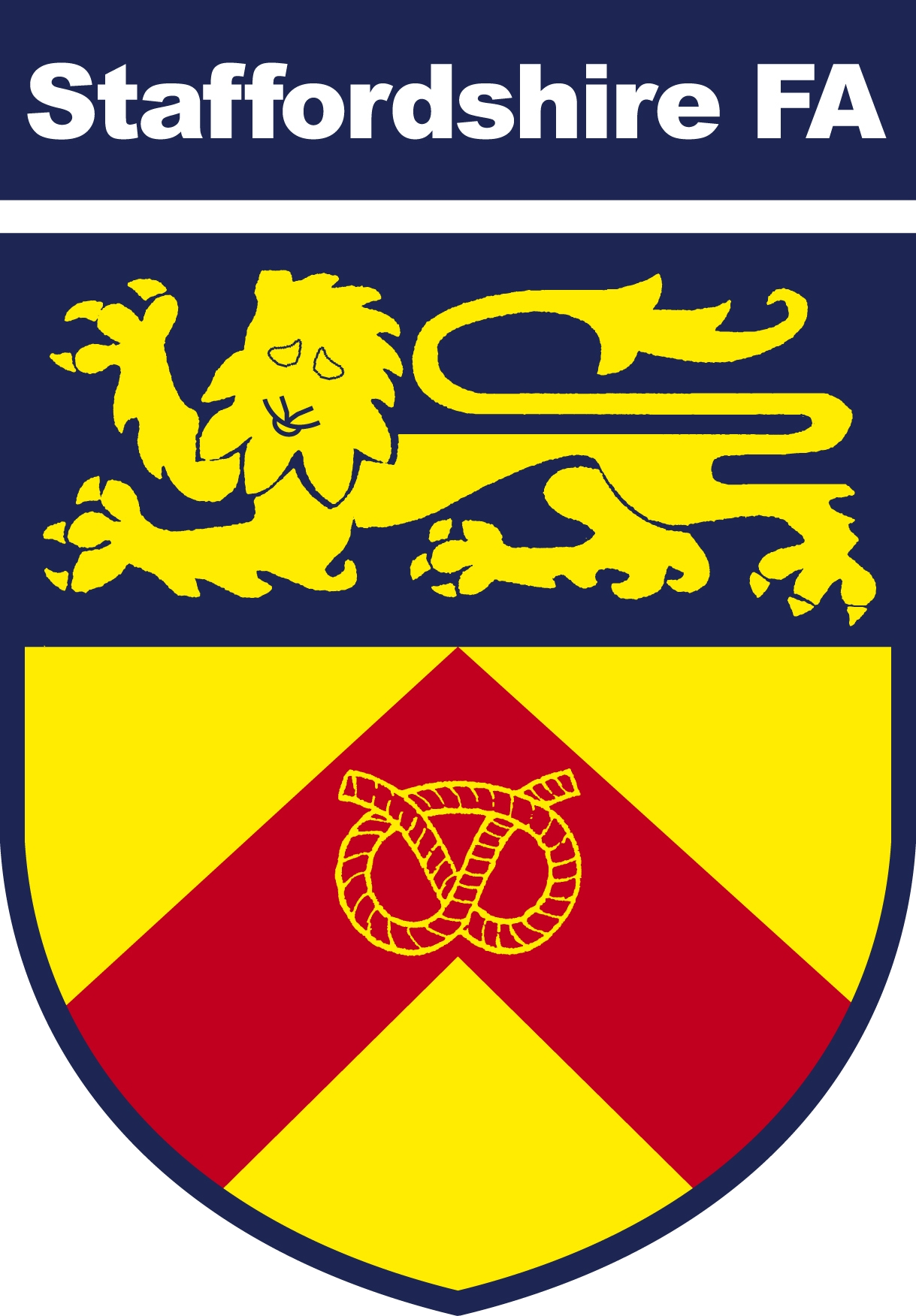 https://www.youtube.com/watch?v=ZvtjS7gdzXE

(example video clip taken from YouTube)
8. Application of fertilizer
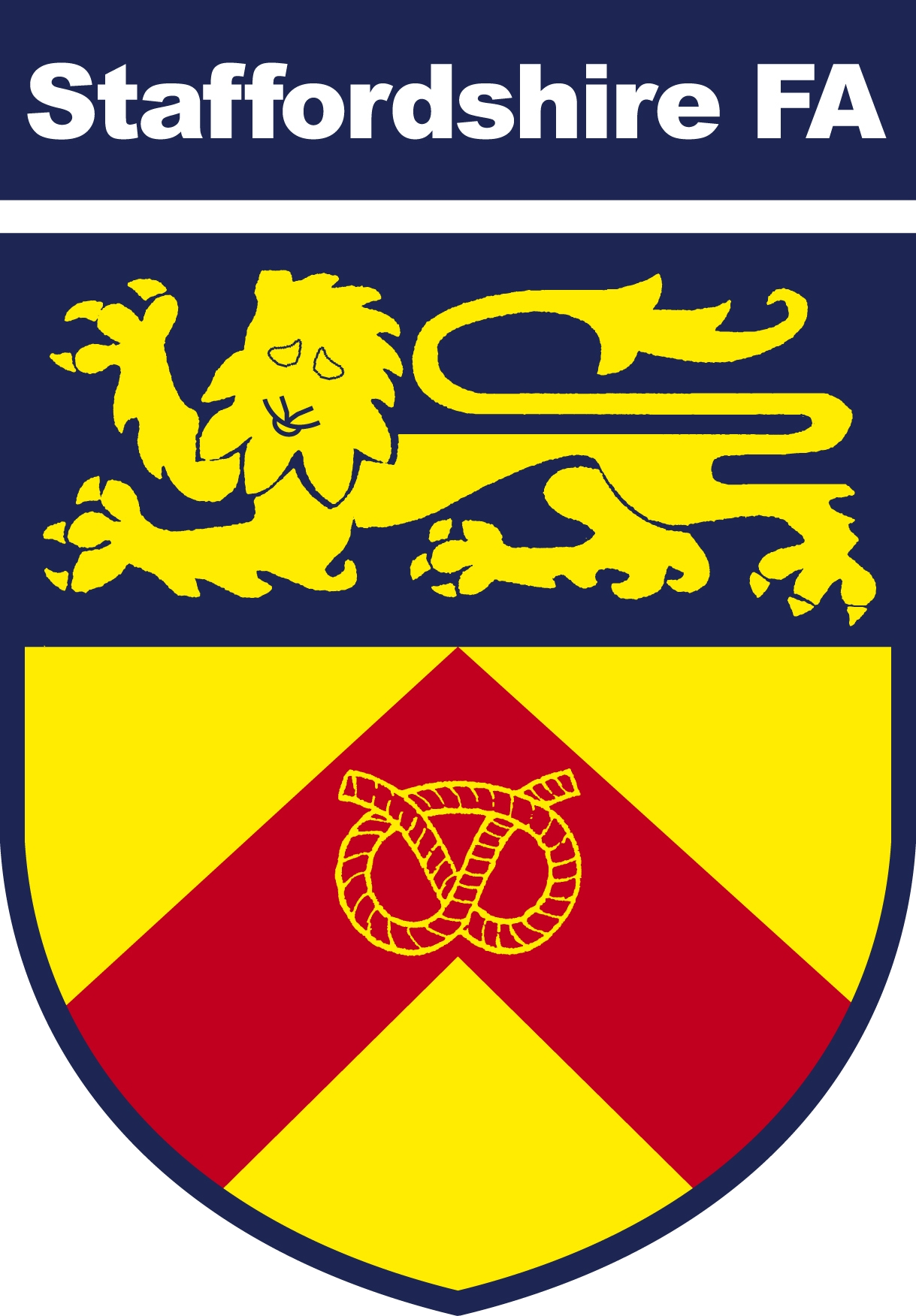 https://youtu.be/d4mPyyq7YLs 

(example video clip taken from YouTube)
9. Allow grass to grow to 50mm,then mow to 35mm
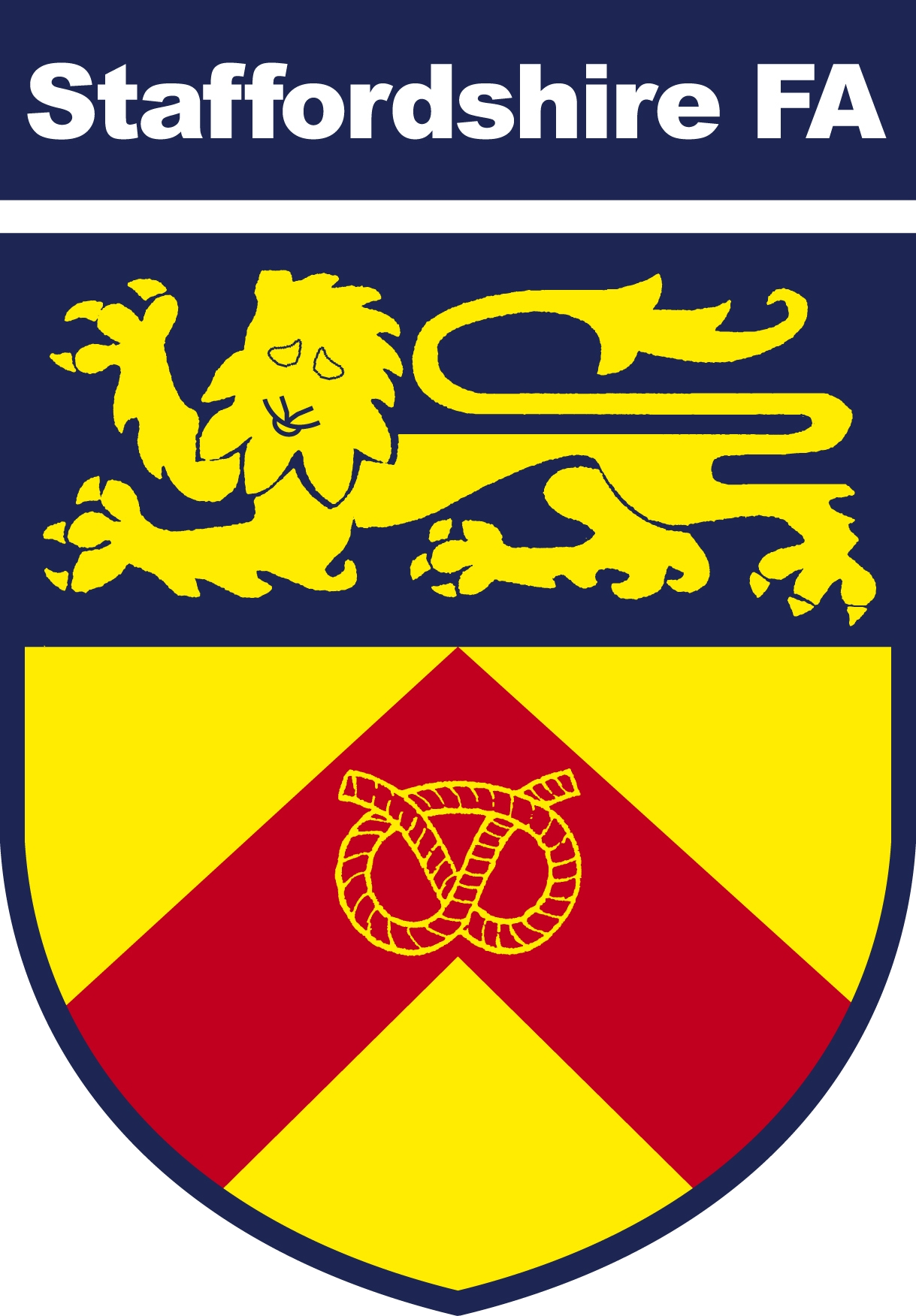 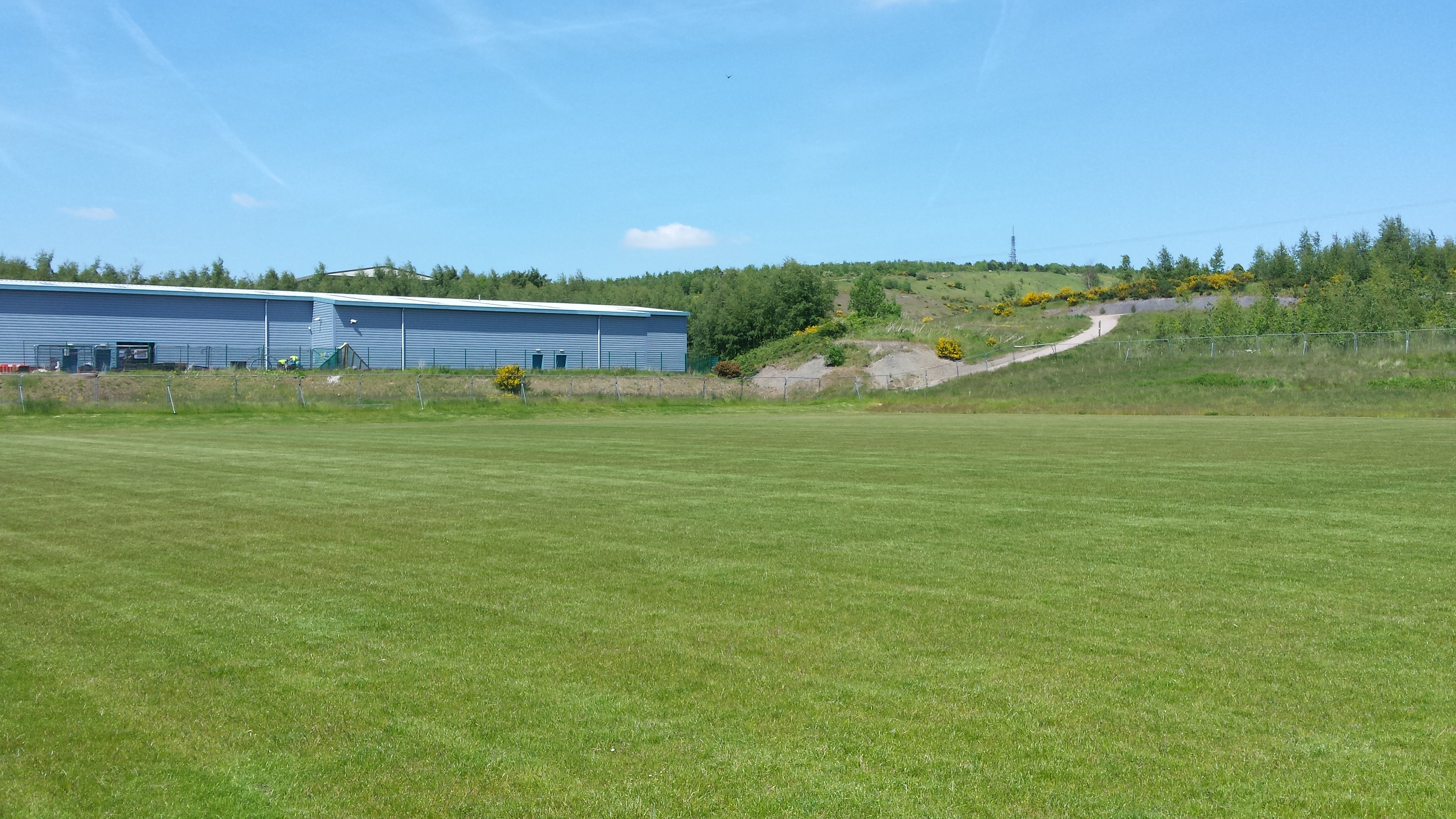 8.00pm – 8.15pm
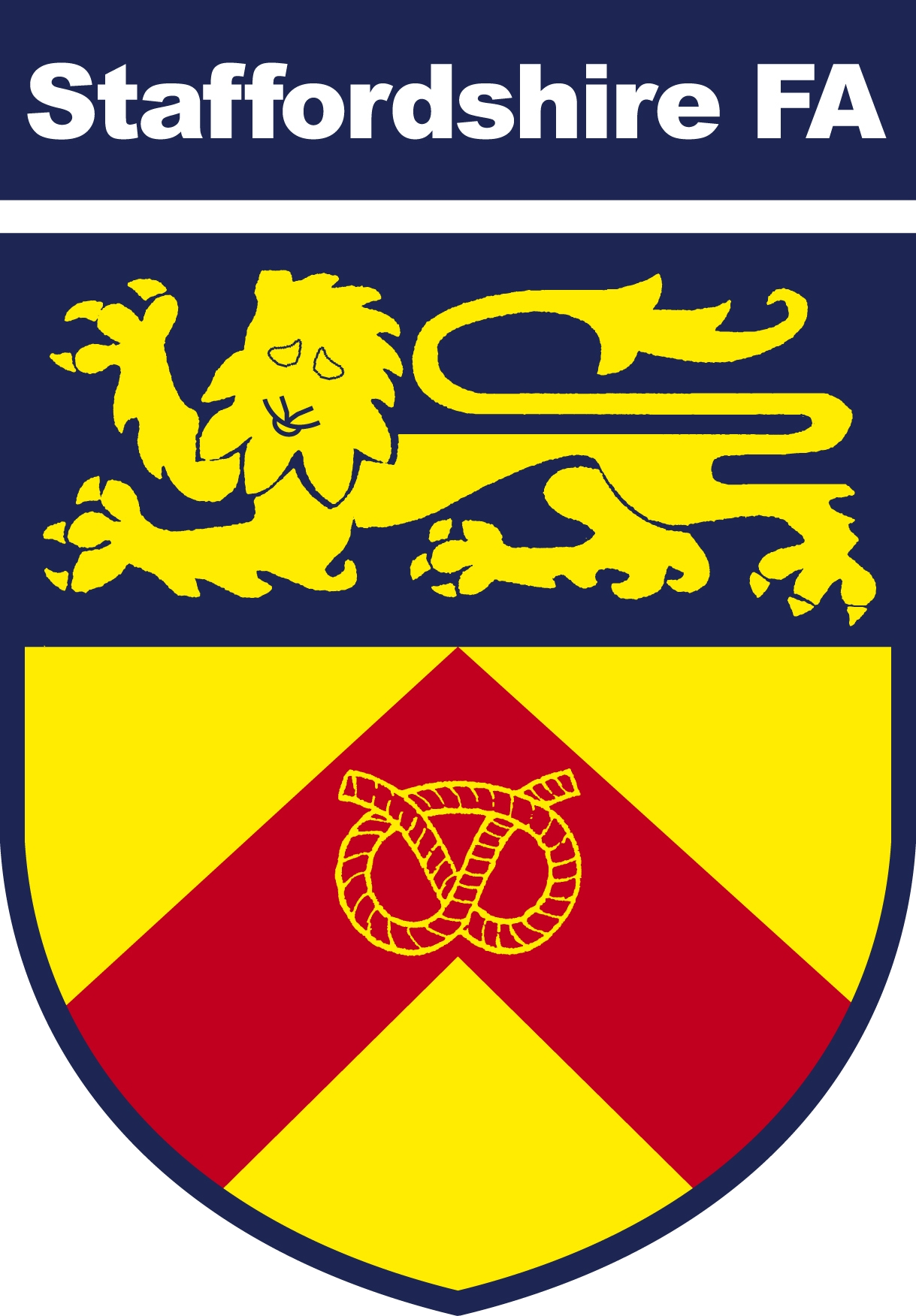 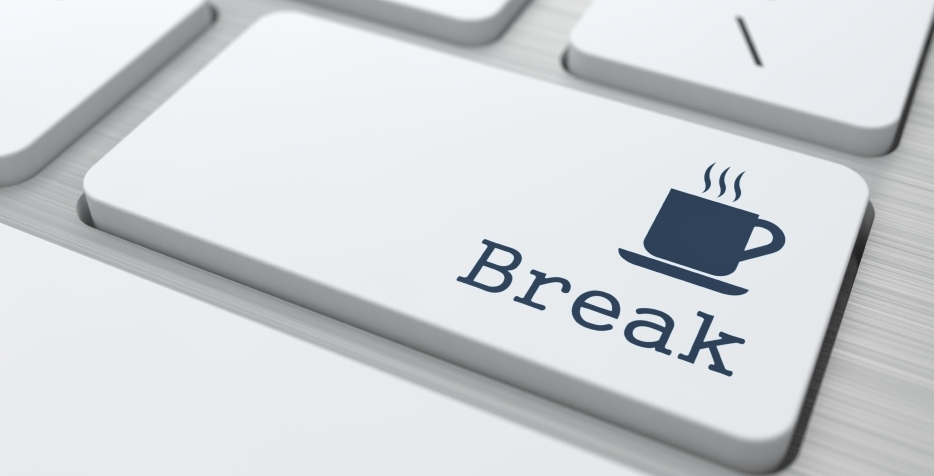 End of season renovations- budgets & priorities
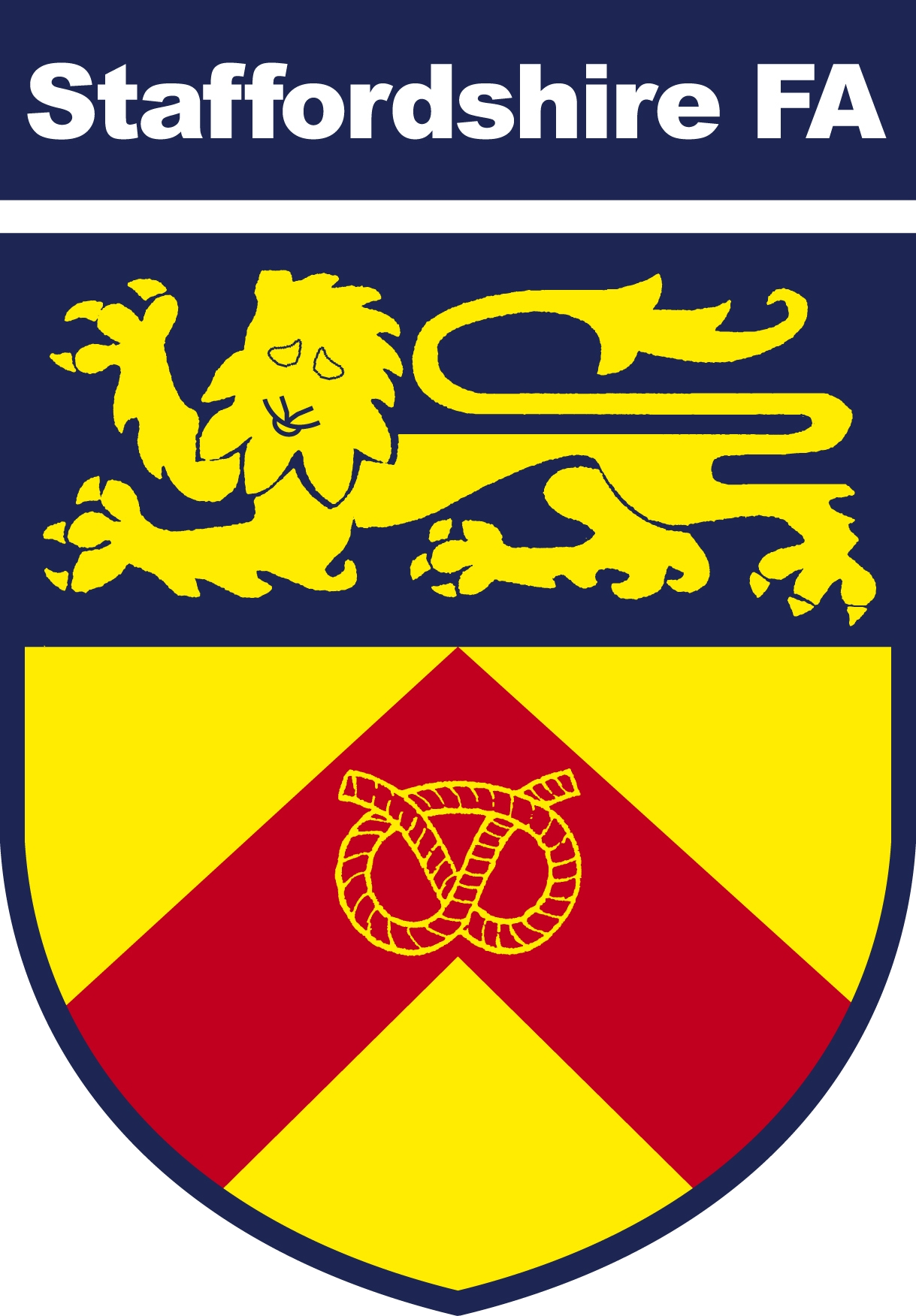 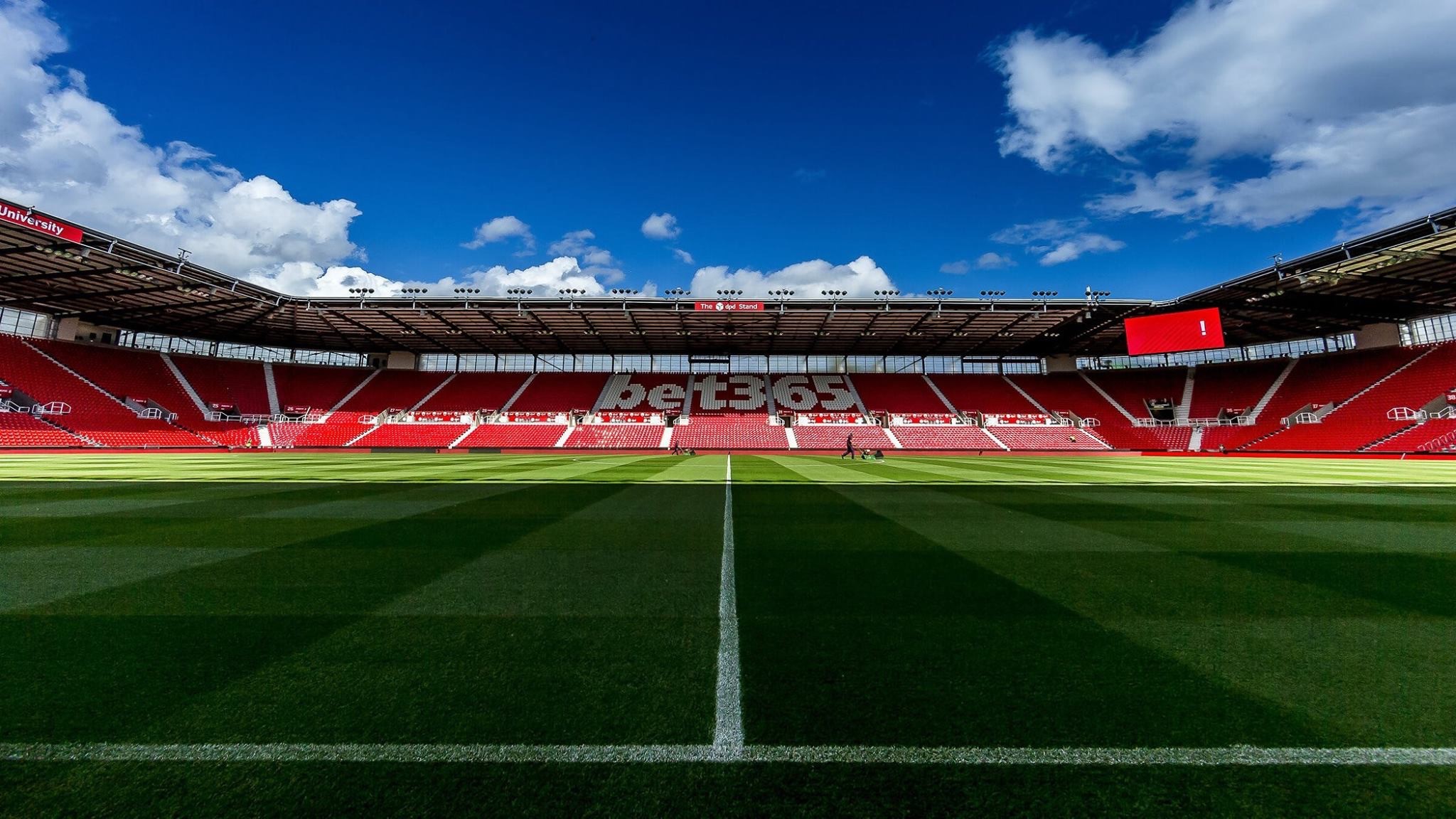 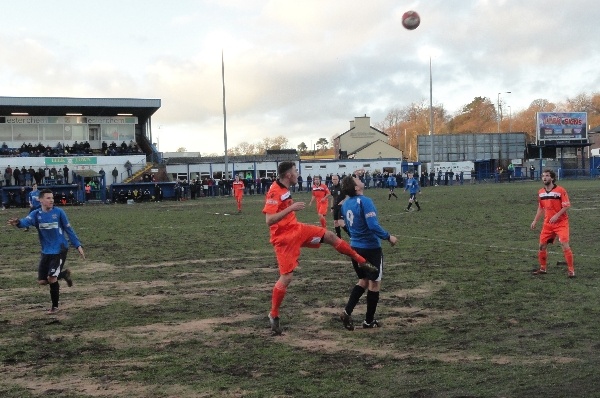 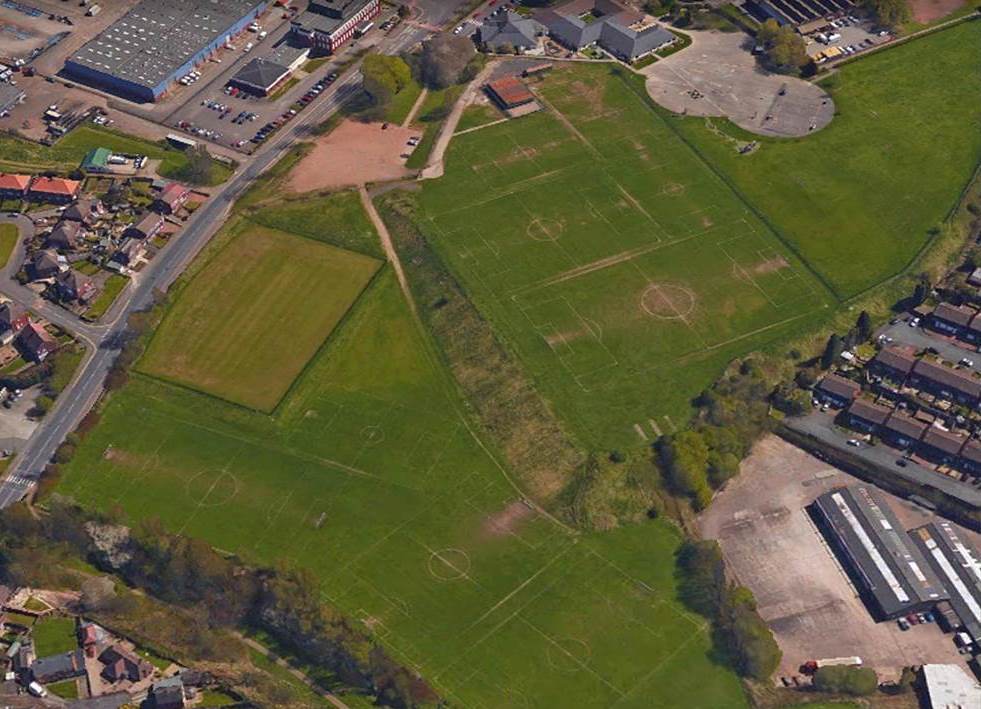 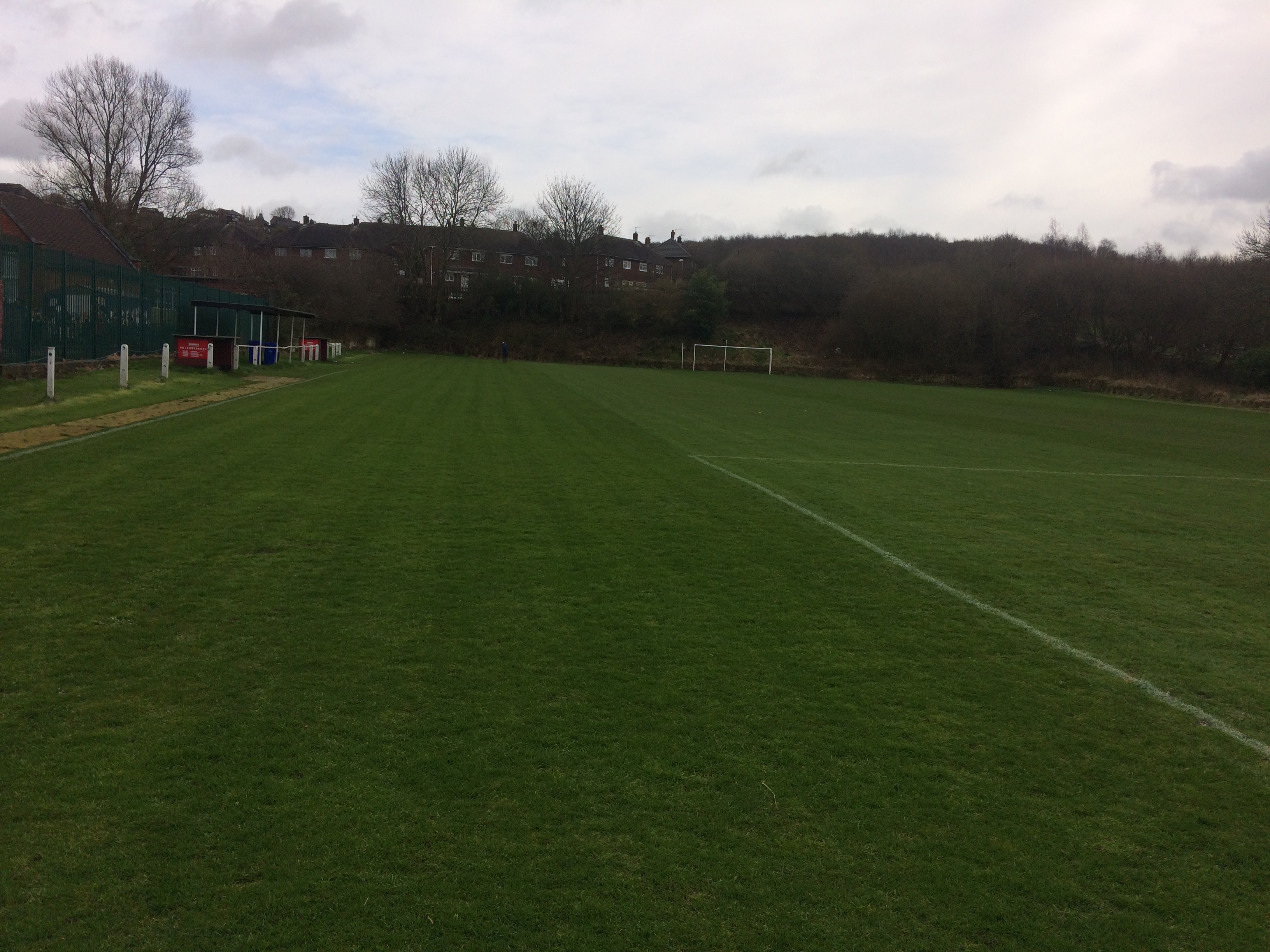 Ongoing pitch maintenance- summary document* priority order will differ from club to club
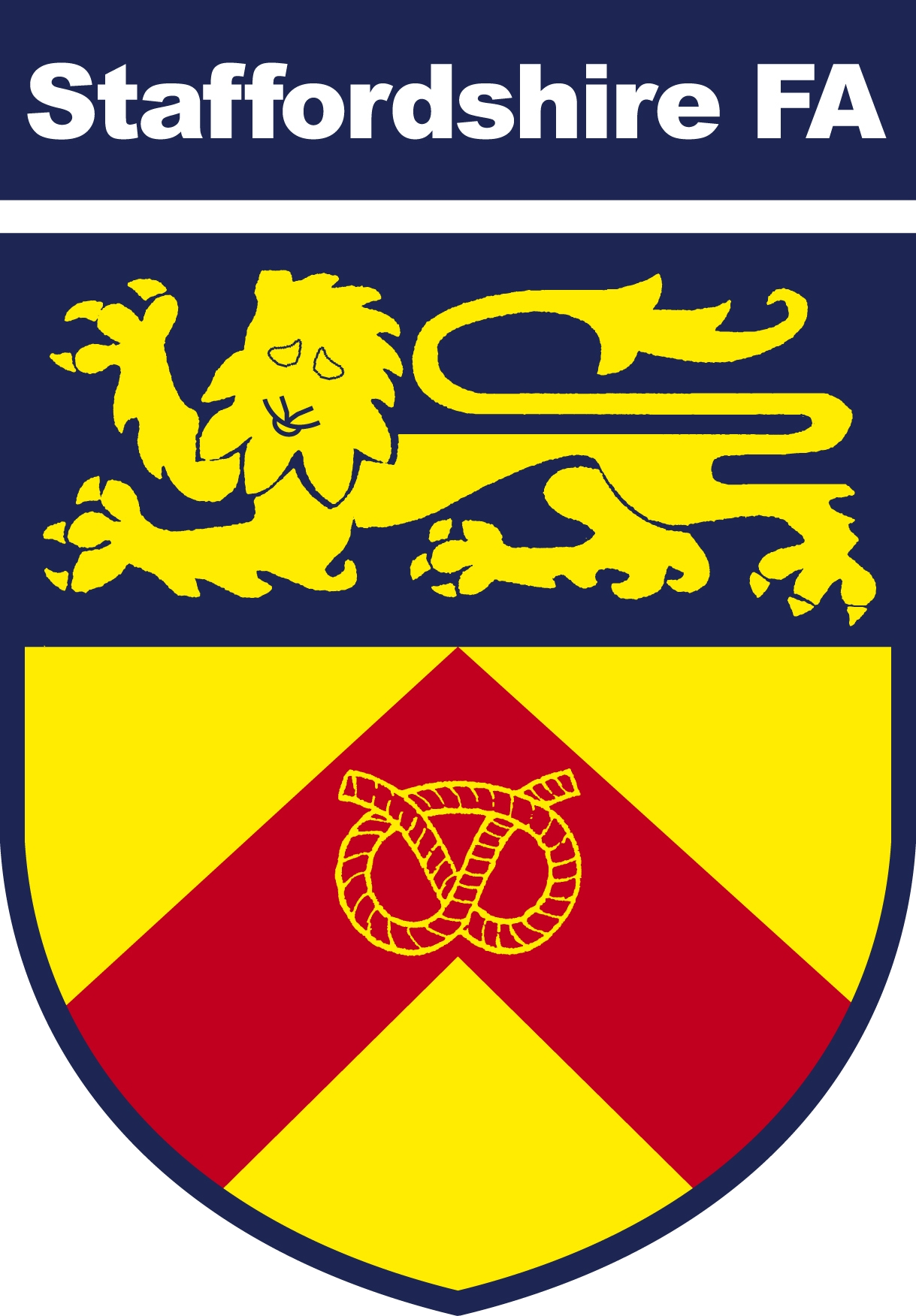 Pitch maintenance- summary document
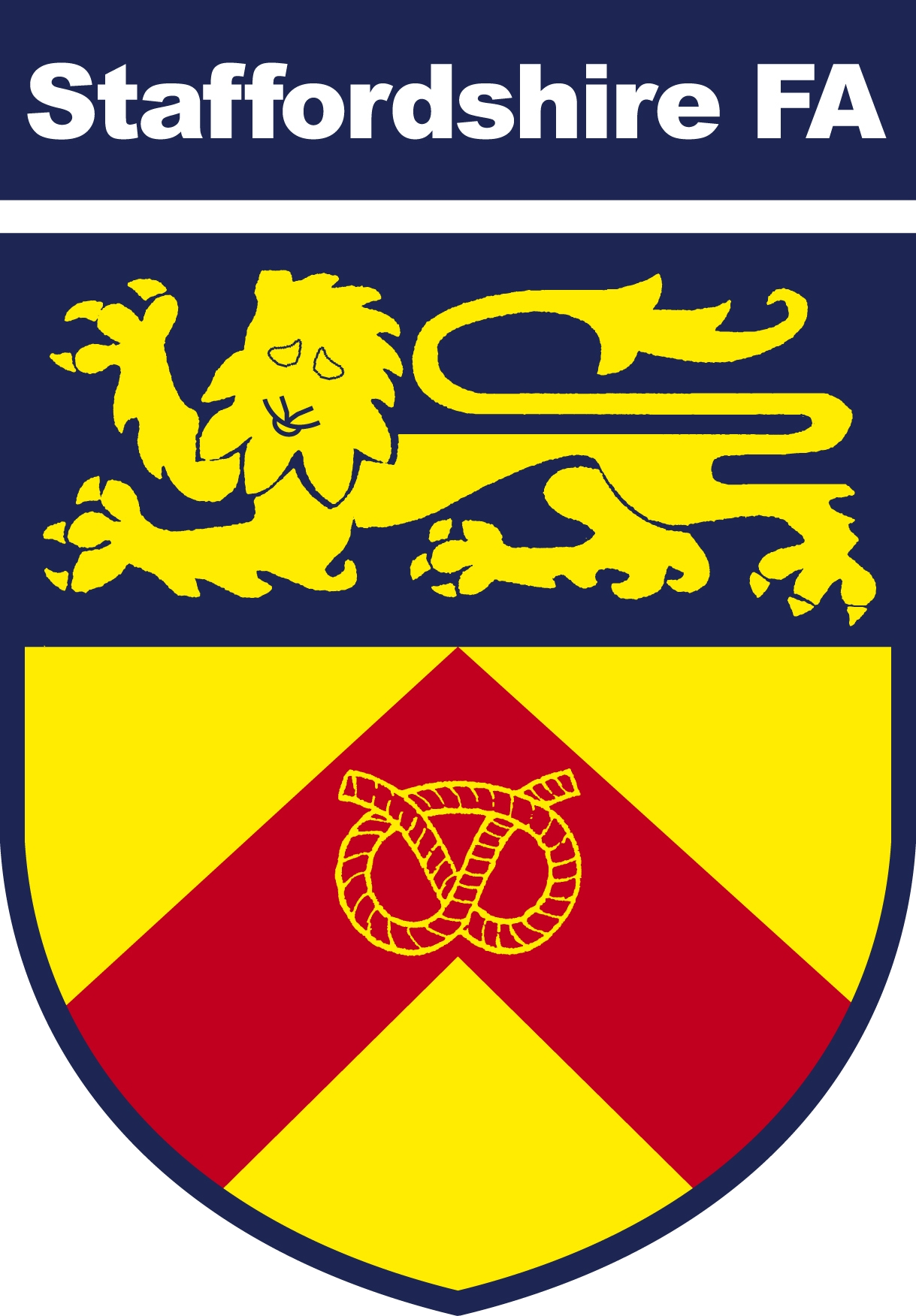 Guidance – simple document to support clubs and groundsmen with the planning of pitch maintenance items throughout the season.
Budgets – not all of the items will be achievable – individual budgets will dictate what is and isn’t possible.
Prioritising – which items are going to have the biggest impact to your pitch – based on the budget and resources available to you?
Recommendations – the pitch advisor’s report & recommendations can support you with this process.
De-brief / Q&A
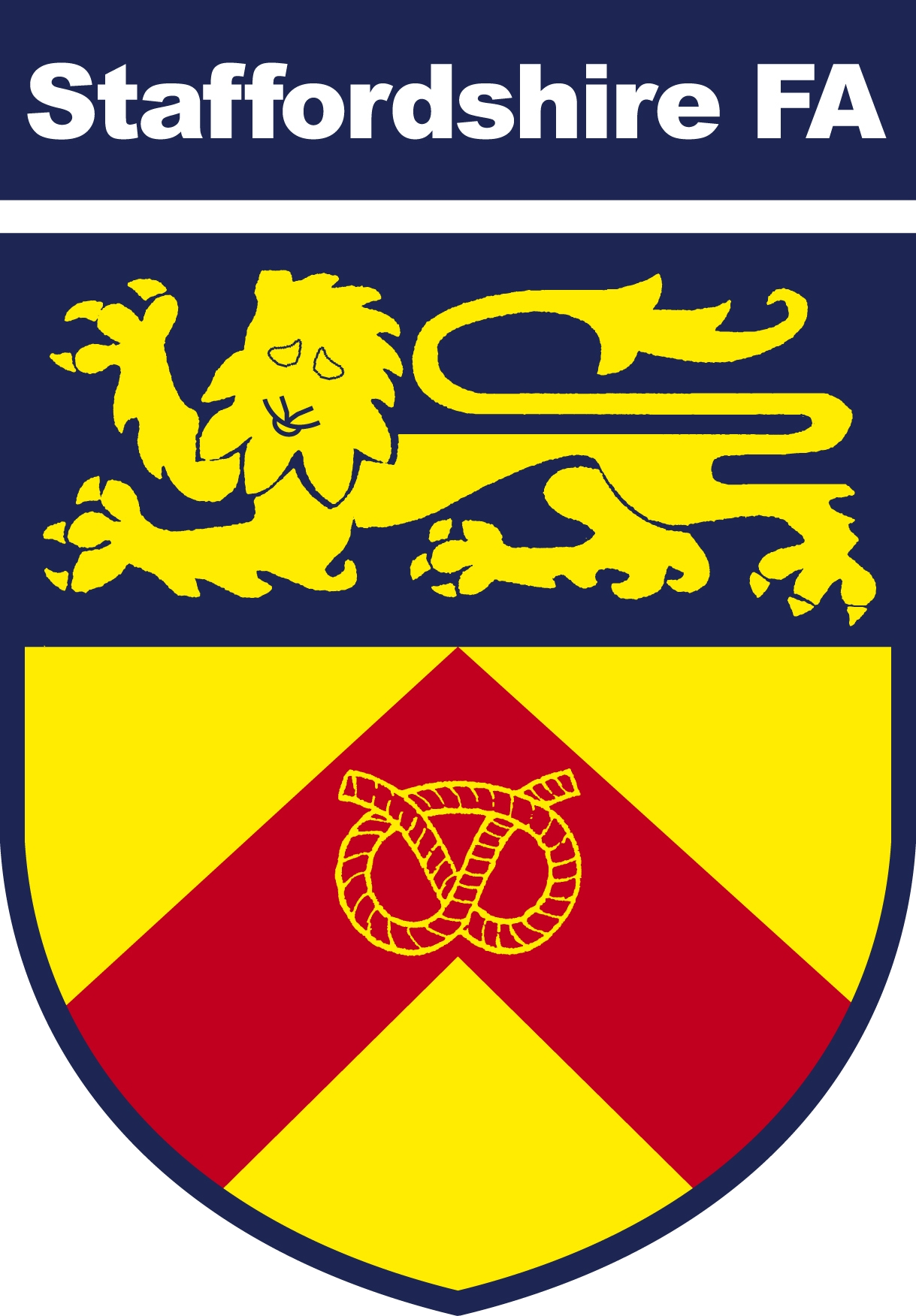 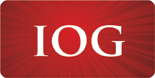 Andy Jackson						Kevin Duffill
Stoke City FC Grounds Manager		IOG Regional Pitch Advisor
Staffordshire FA Pitch Advisor			Staffordshire FA Pitch Advisor
Closing Summary
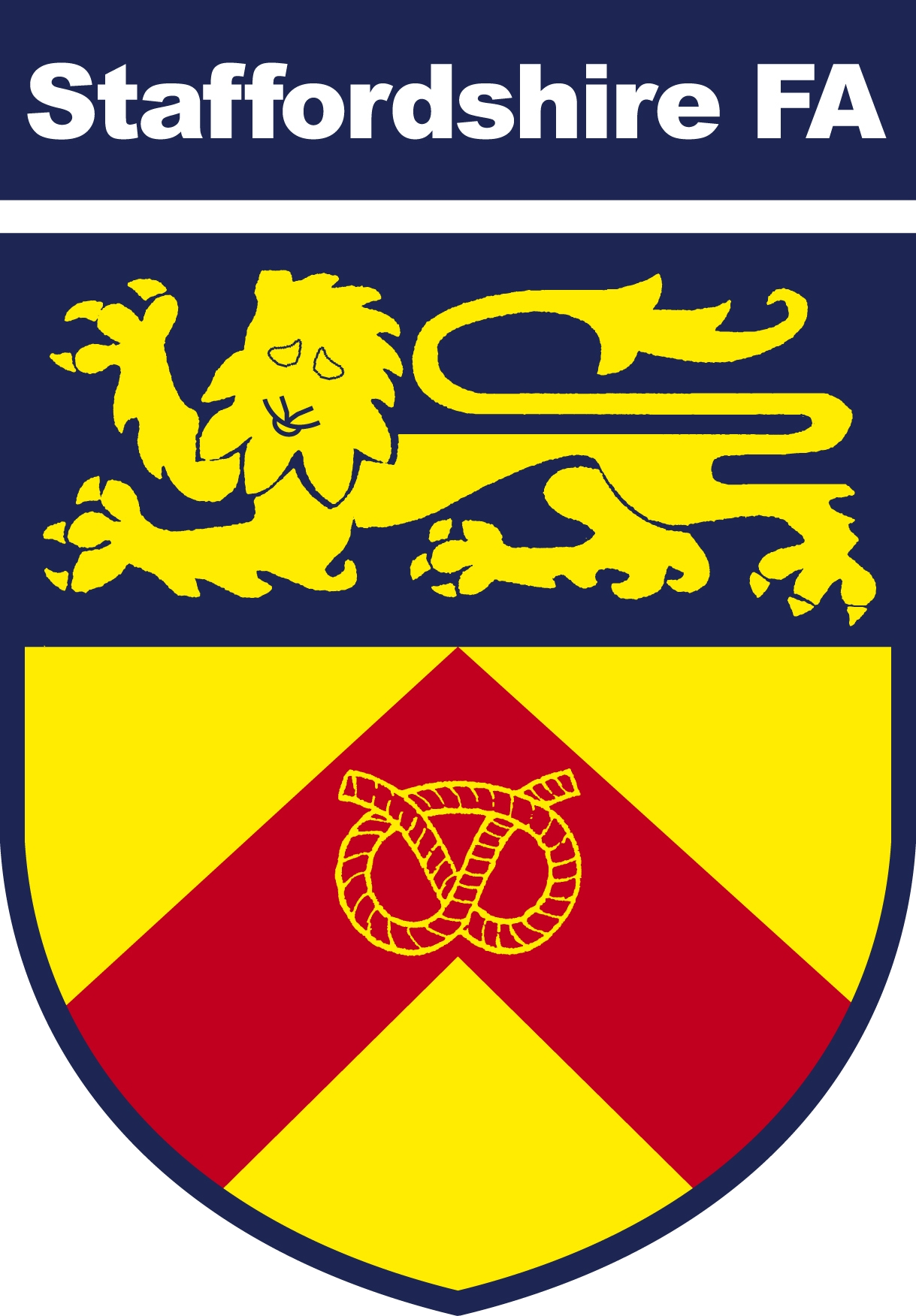 Support is available.

The Staffordshire FA Pitch Improvement Programme – along with events such as these and the network of partners – will hopefully result in creating a network of people and organisations who can support grassroots football clubs in maintaining their natural turf pitches to the best possible standard.

Thank you for your time and input this evening.
Have a safe journey home